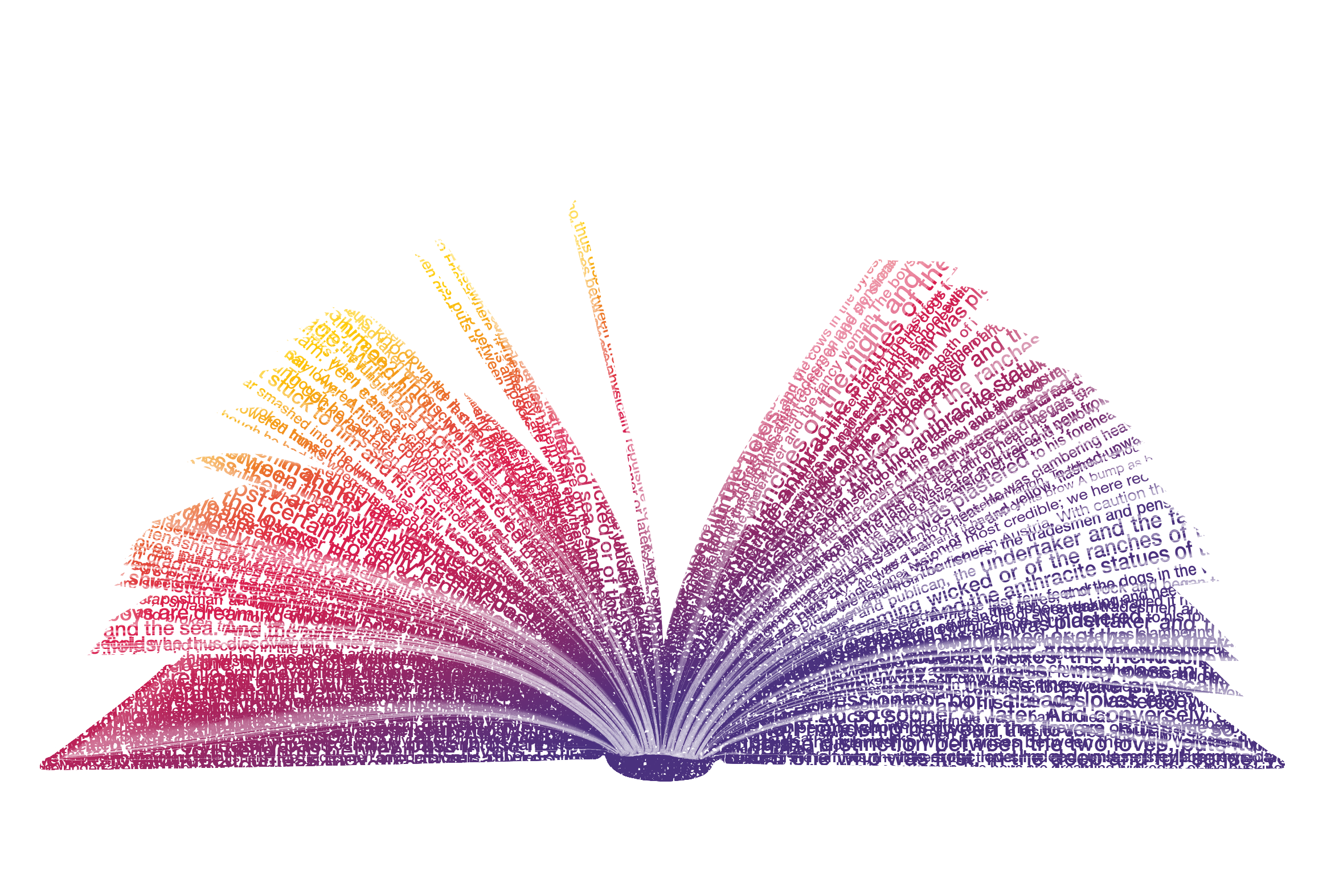 Preparing to Teach:
GCSE English Language and English Literature
for first assessment in 2017
Slide 1
Follow us on Twitter @AQA.
Copyright © AQA and its licensors. All rights reserved.
Something for every learner
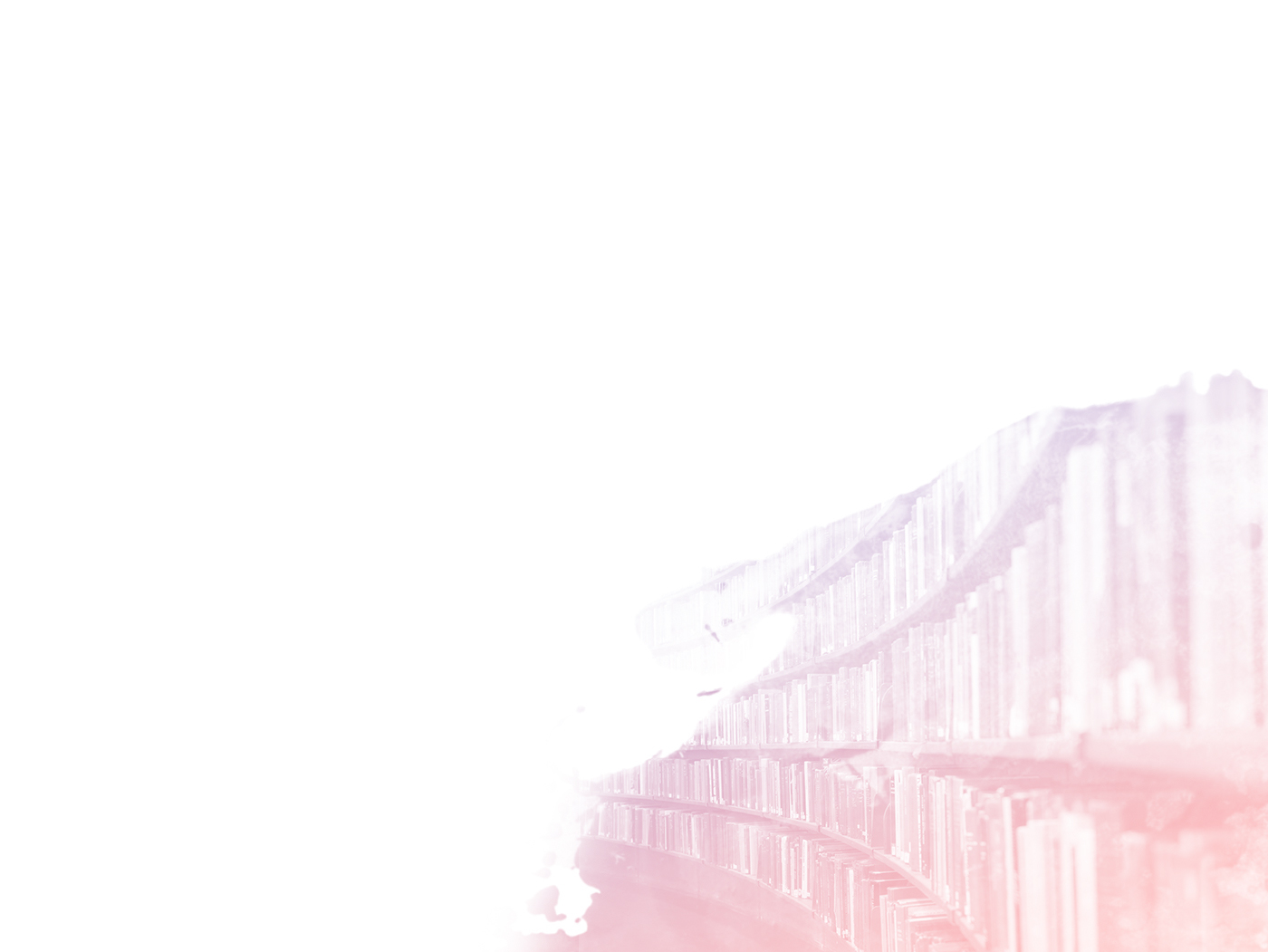 Progression Strand 1:

KS3 Curriculum				GCSE					AS and A level 

KS3 resources					KS4 resources				KS5 resources
KS3 assessment papers			Sample papers				Sample papers
							Marker training				e-Library
							e-Library					


Progression Strand 2:

KS3 Curriculum				Step Up 					GCSE/Post-16 literacy
							to English
Slide 2
Copyright © AQA and its licensors. All rights reserved.
How this session will work
Self-reference materials support preparation for teaching familiar skills and question formats that have a degree of continuity and familiarity.

Time for brief reflection and discussion.

Where our revised assessments have a new emphasis or approach:

	we look in detail at these
	explore the mark scheme 
	try out approaches to teaching and learning.
Slide 3
Copyright © AQA and its licensors. All rights reserved.
English Language specification at a glance
Assessments
All texts in the examination will be unseen
Slide 4
Copyright © AQA and its licensors. All rights reserved.
Assessment objective 1 (AO1)
Identify and interpret explicit and implicit information and ideas.

Select and synthesise evidence from different texts.
Slide 5
Copyright © AQA and its licensors. All rights reserved.
Assessment objective 2 (AO2)
Explain, comment on and analyse how writers use language and structure to achieve effects and influence readers, using relevant subject terminology to support their views.
Slide 6
Copyright © AQA and its licensors. All rights reserved.
Assessment objective 3 (AO3)
Compare writers’ ideas and perspectives, as well as how these are conveyed, across two or more texts.
Slide 7
Copyright © AQA and its licensors. All rights reserved.
Assessment objective 4 (AO4)
Evaluate texts critically and support this with appropriate textual references.
Slide 8
Copyright © AQA and its licensors. All rights reserved.
Assessment objective 5 and 6 (AO5 and AO6)
Communicate clearly, effectively and imaginatively, selecting and adapting tone, style and register for different forms, purposes and audiences.

Organise information and ideas, using structural and grammatical features to support coherence and cohesion of texts.


Use a range of vocabulary and sentence structures for clarity, purpose and effect, with accurate spelling and punctuation.
Slide 9
Copyright © AQA and its licensors. All rights reserved.
English Language AOs symmetry grid
Slide 10
Copyright © AQA and its licensors. All rights reserved.
Self-reference pack
Look at the self-reference pack provided.
Opportunity for brief review and answering of questions.

This pack covers:

Paper 1 Q1
Paper 1 Q2
Paper 2 Q1
Paper 2 Q3
Paper 2 Q5.

Note: Use of notional reading time at the start of each paper.
Slide 11
Copyright © AQA and its licensors. All rights reserved.
What is new?
Our main focus today will be on starting points and approaches to:

Paper 1 Q3, Q4, Q5
Paper 2 Q2, Q4.
Slide 12
Copyright © AQA and its licensors. All rights reserved.
Paper 1 Question 3: AO2 (structure)
You now need to think about the whole of the text.
This text is from the opening of a novel.

How has the writer structured the text to interest you as a reader?

You could write about:

what the writer focuses your attention on at the beginning
how and why the writer changes the focus as the extract develops
any other structural features that interest you.
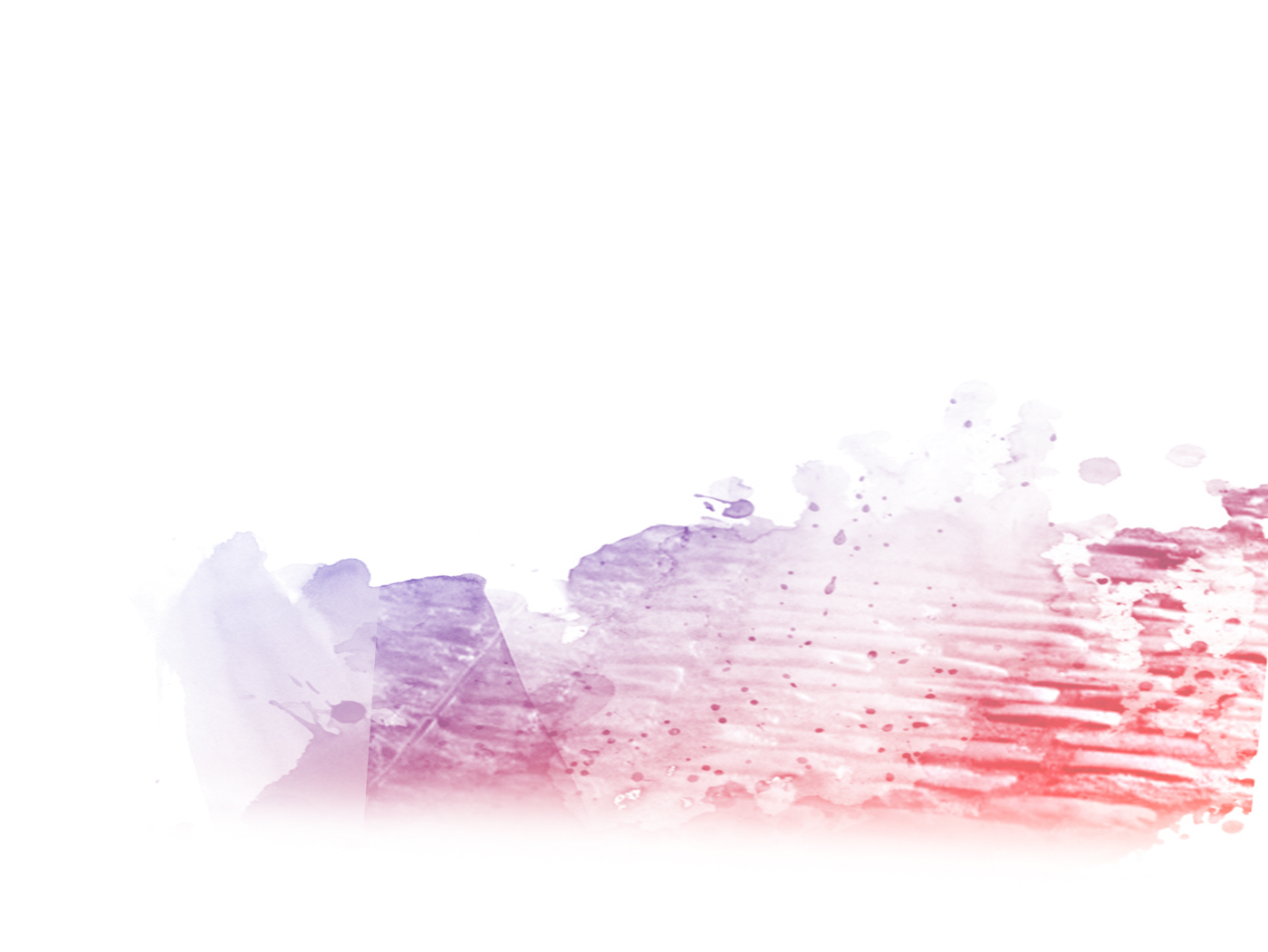 Slide 13
Copyright © AQA and its licensors. All rights reserved.
A reminder about AO2
AO2 sets out an internal hierarchy of progression:

explain
comment (on)
analyse.

See mark scheme: As with P1 Q2, this rewards the skill of analysis at level 4.
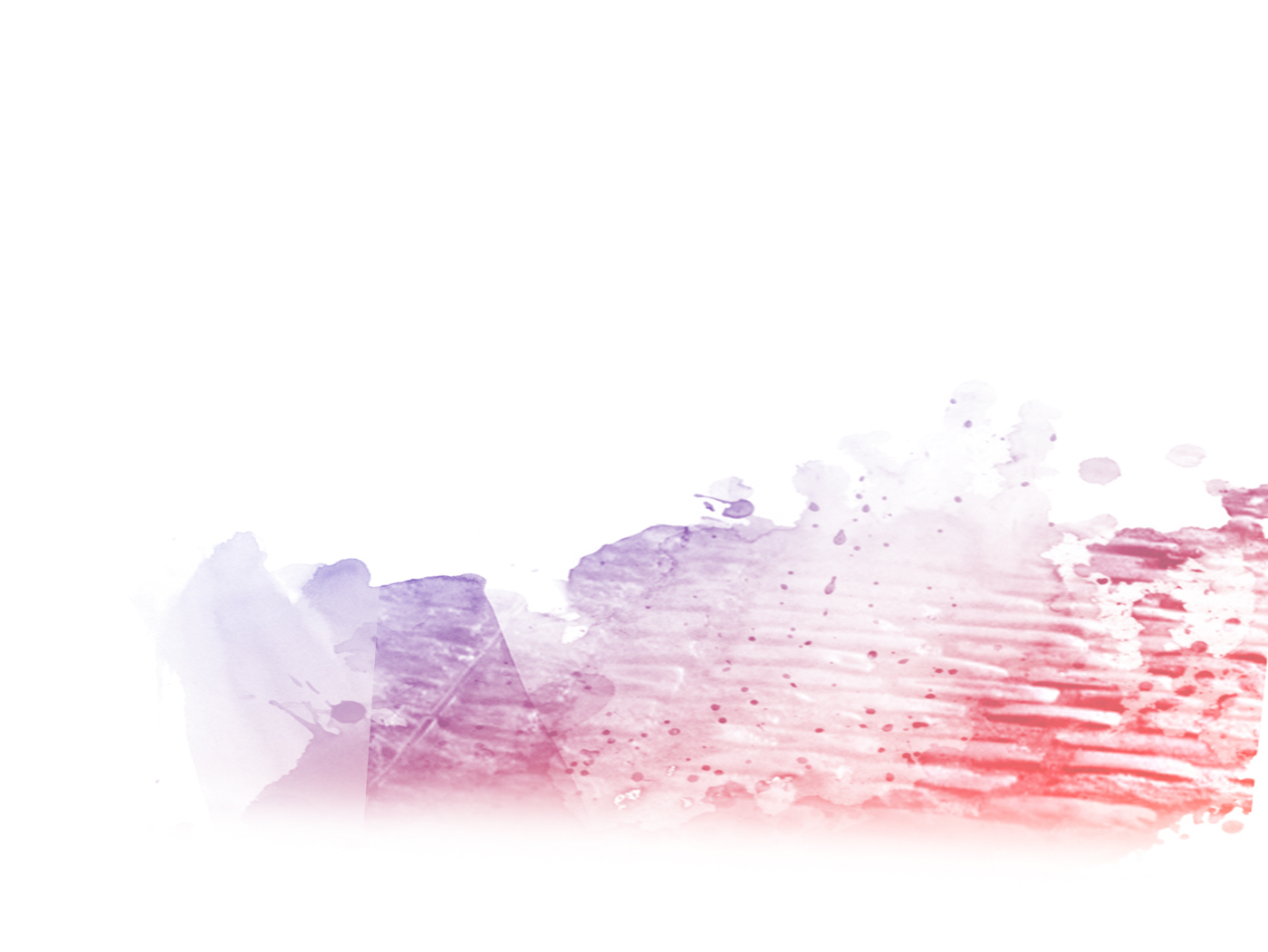 Slide 14
Copyright © AQA and its licensors. All rights reserved.
Thinking about a ladder of skills progression: level of response 3
The mark scheme asks:

To see some accurate subject terminology 
	(relating to structure)
To see relevant exemplification 
	(textual reference)
To have a clear explanation of the effects of some of the structural features 
	(effect and impact)

All of which will lead to a demonstration of a clear understanding of structural features.
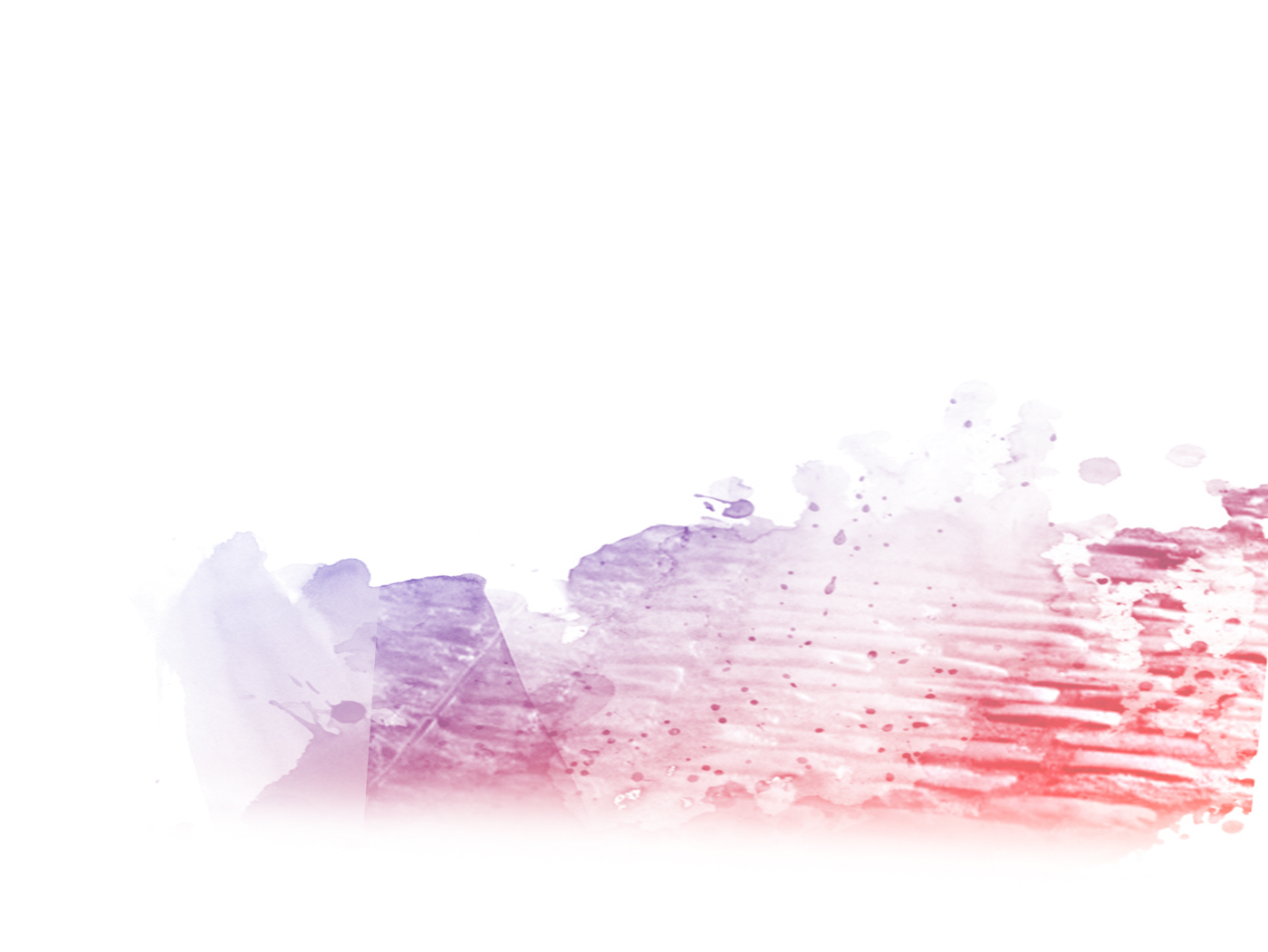 Slide 15
Copyright © AQA and its licensors. All rights reserved.
What is structure?
How authors internally organise a text. 

“As authors write a text to communicate an idea, they will use a structure that goes along with the idea.” 
	
   Meyer 1985
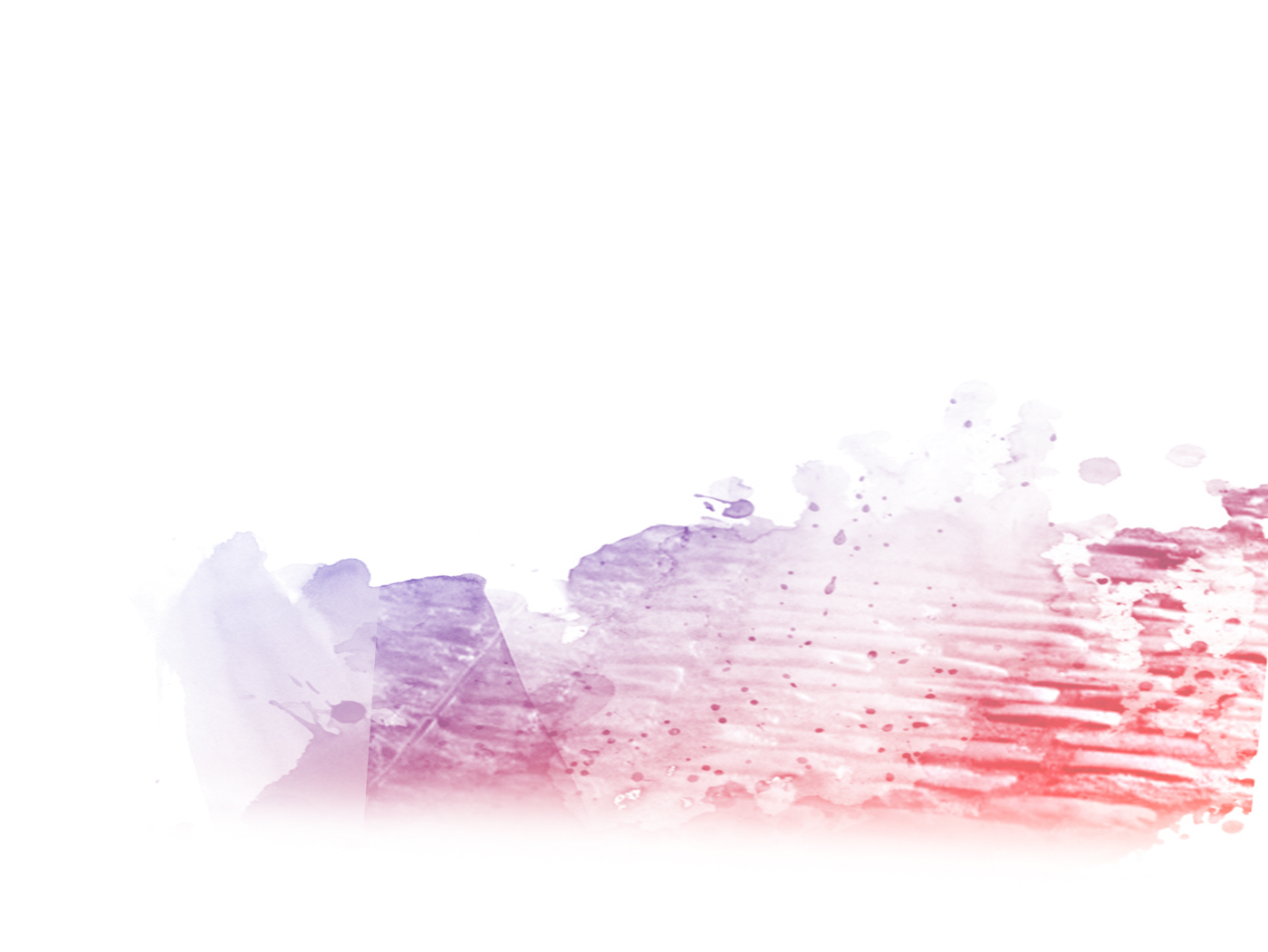 Slide 16
Copyright © AQA and its licensors. All rights reserved.
What can the structure of a text reveal?
The (narrative) perspective of the text (what?)
The organisation and use of time (when?)
The location and setting (where?)
Characters and how they are introduced (who?)
The different patterns within the text, and elements of syntax or cohesion that help to create (reinforce) meaning (how?)
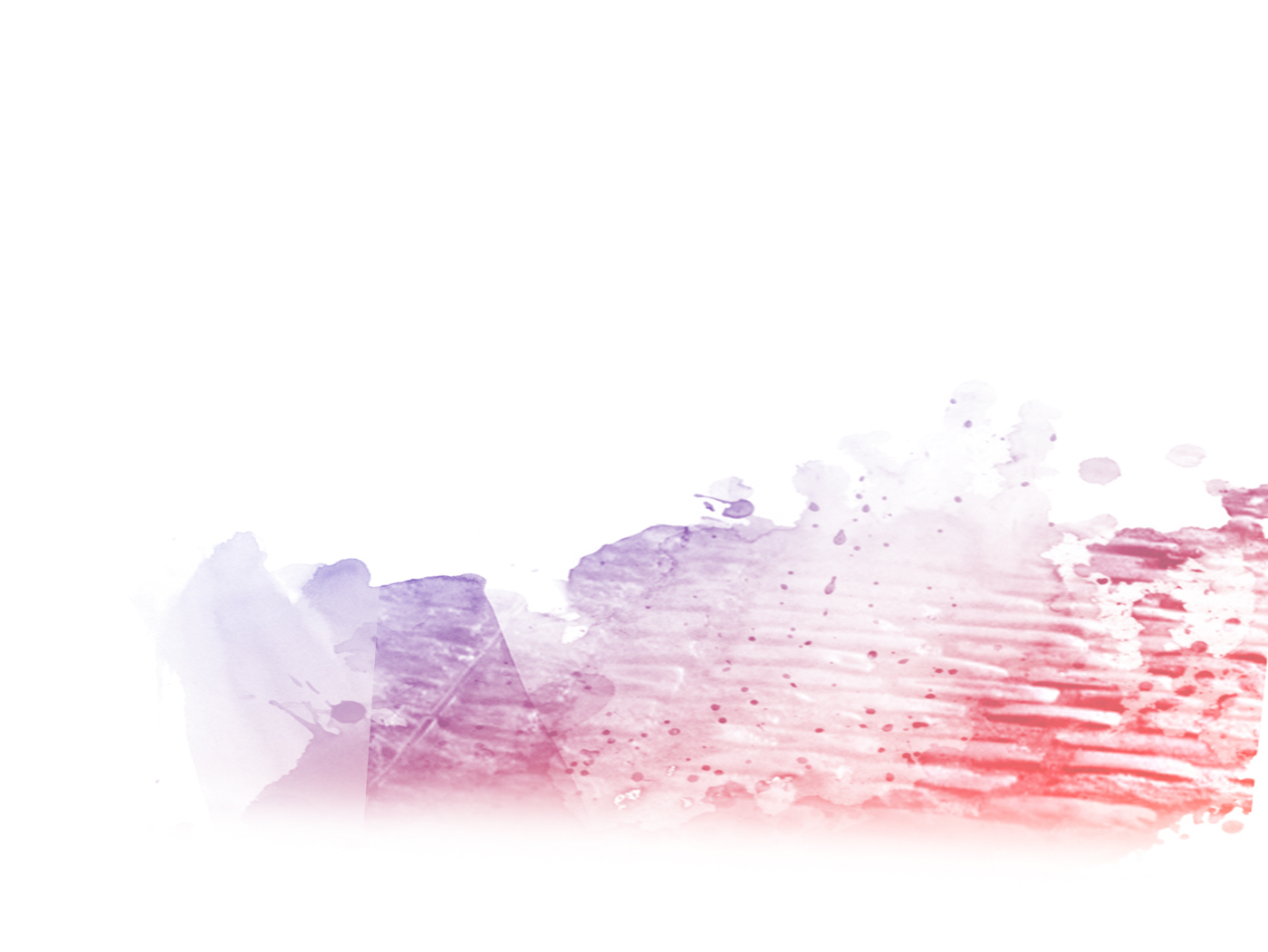 Slide 17
Copyright © AQA and its licensors. All rights reserved.
For our students this might translate to…
1
What’s it made of?
Whose views?
What time is it?
Where am I?
Who is here?
Who is telling the story? What perspective is it from?
What’s the place, location, setting? How did I find out?
What character(s) have I met and how did were they introduced?
What shapes, styles and patterns can I see in the sentences?
How is time ordered in it? What sort of sequence do I see?
2
3
4
5
Slide 18
Copyright © AQA and its licensors. All rights reserved.
Paper 1 Question 4: AO4 (critical evaluation)
For this question you need to focus on the second part of the text only, from line 16 to the end.

A student, having read this section of the text, said: “This part of the text, explaining what Hale is doing, shows how nervous and unsafe he feels. It reminds me of the first line.”

To what extent do you agree?

In your response, you could:
consider your own impressions of how Hale feels 
evaluate how the writer creates an unsafe atmosphere 
support your own opinions with quotations from the text.
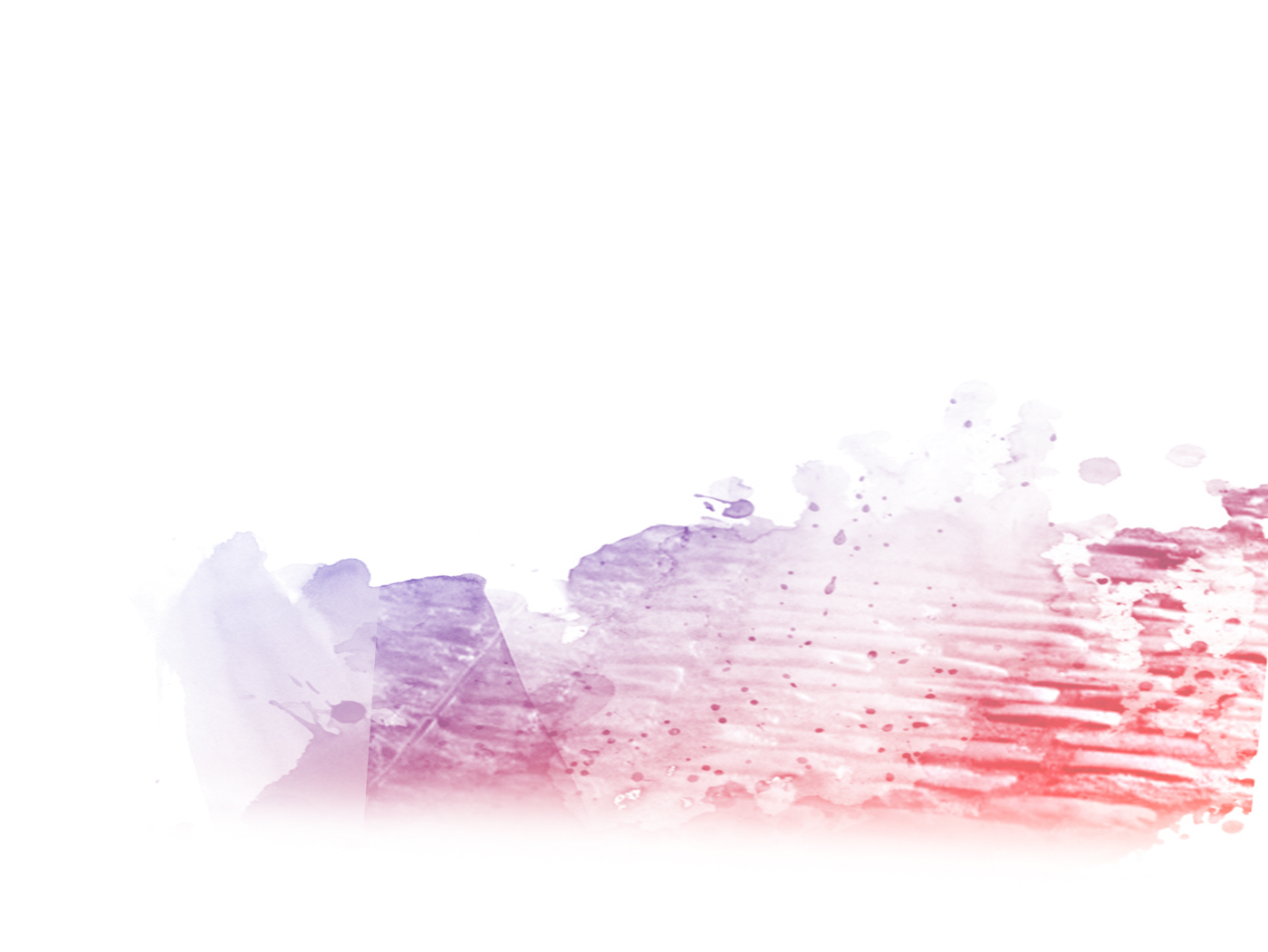 Slide 19
Copyright © AQA and its licensors. All rights reserved.
Being critical and evaluative
The question itself is a culmination of the ‘footprint’ of skills: AO1       AO2       AO4

The key for students is to:

have a sense of their own response
develop the ability to ask questions independently about texts to enable them to interrogate, contest and have a response to what they read 
use the statement in the question to help inform their interpretation and evaluation of it.
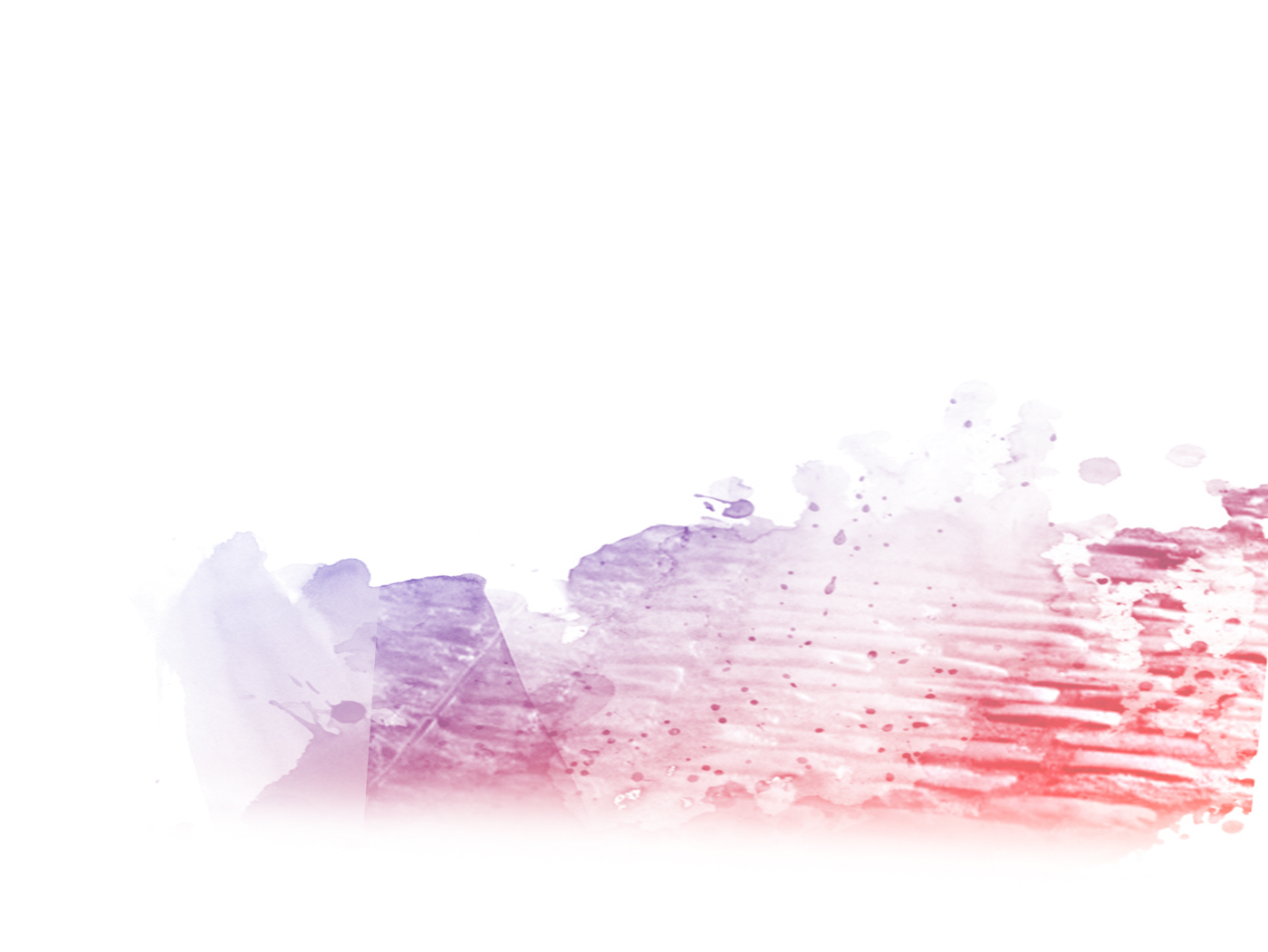 Slide 20
Copyright © AQA and its licensors. All rights reserved.
Thinking Prompts: what?
Slide 21
Copyright © AQA and its licensors. All rights reserved.
Thinking Prompts: how?
Slide 22
Copyright © AQA and its licensors. All rights reserved.
Thinking Prompts: what and how?
What?
How?
He seems to be in a rush. He wants to get out of the bar and keep moving.
He seems compelled to do his job. Dutiful but feels vulnerable in Brighton.
He wants to be found quickly by a member of the public. He seems to be hiding in plain sight but seems tense and conscious of the underlying threat potentially lurking in the crowd.
Writer uses time references ‘clock struck eleven’ and adverb ‘hastily’.
Repetition of ‘always on time’, ‘always’, ‘always’.
The reference to the ‘Whitsun crowd’, the hint from ‘his inclination’, the irony of the references to ‘challenge/challenger’, the insidious description of the crowd as a ‘twisted piece of wire’.
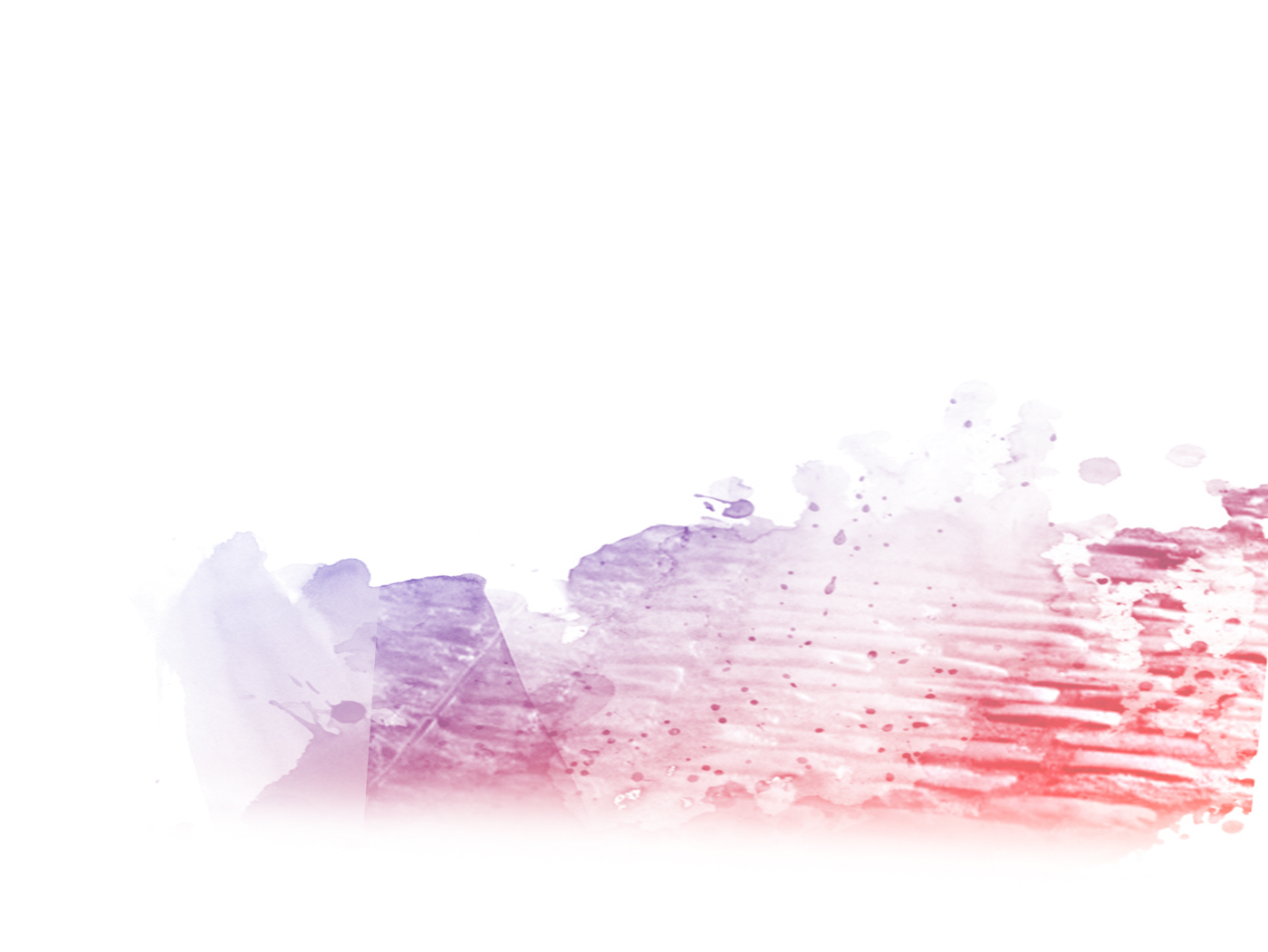 Slide 23
Copyright © AQA and its licensors. All rights reserved.
Paper 1 Question 4 mark scheme: content description
See the skills and then content descriptors for successive levels of response.

How the content descriptors  are designed to function:

not as model answers
not as exhaustive or complete responses
but as an indication of the type of level of response.
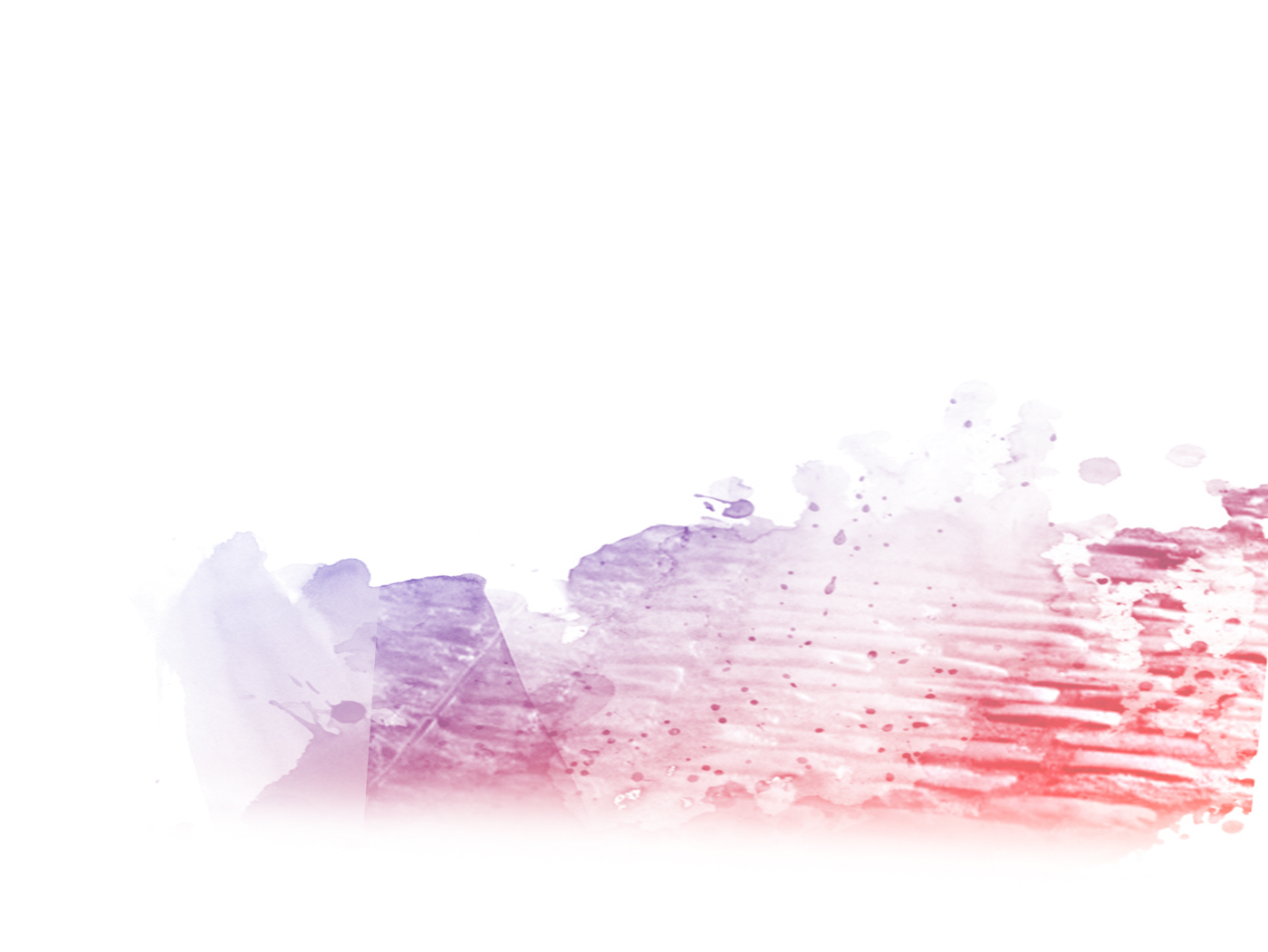 Slide 24
Copyright © AQA and its licensors. All rights reserved.
Paper 1 Question 5
Always a choice of written prompt and visual image that is linked to the topic of the reading text in section A.

Always a creative task focusing on narrative and, or descriptive writing skills: one narration and one description, or two description, or two narration.

Marks for content and organisation as well as for technical accuracy.

Mark scheme designed to encourage ambition.

Section B will be allocated 40 marks to give an equal weighting to the reading and writing tasks.
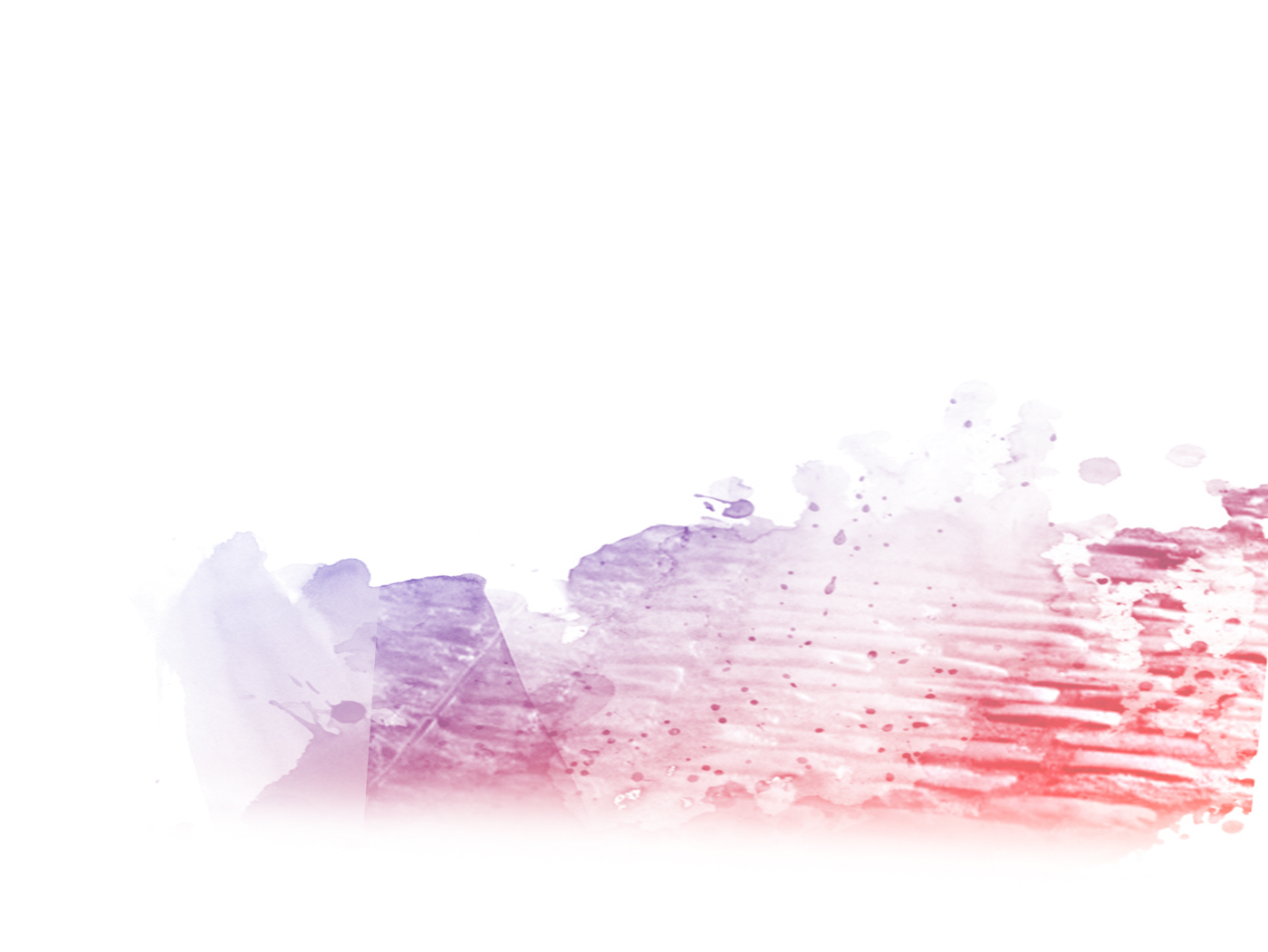 Slide 25
Copyright © AQA and its licensors. All rights reserved.
Paper 2 Question 2: AO1 and Question 4: AO3
Paper 2 Question 2 tests AO1 skills using two texts. To be successful at the top level of the mark scheme, students need to:

select a judicious range of textual detail – connected to the focus of the question
synthesise the detail from both texts, in order to…
provide a perceptive interpretation.

A ‘stepping stone’ to Paper 2 Question 4 which tests AO3 comparison. Students need to additionally:

compare how ideas are conveyed
analyse the methods used.
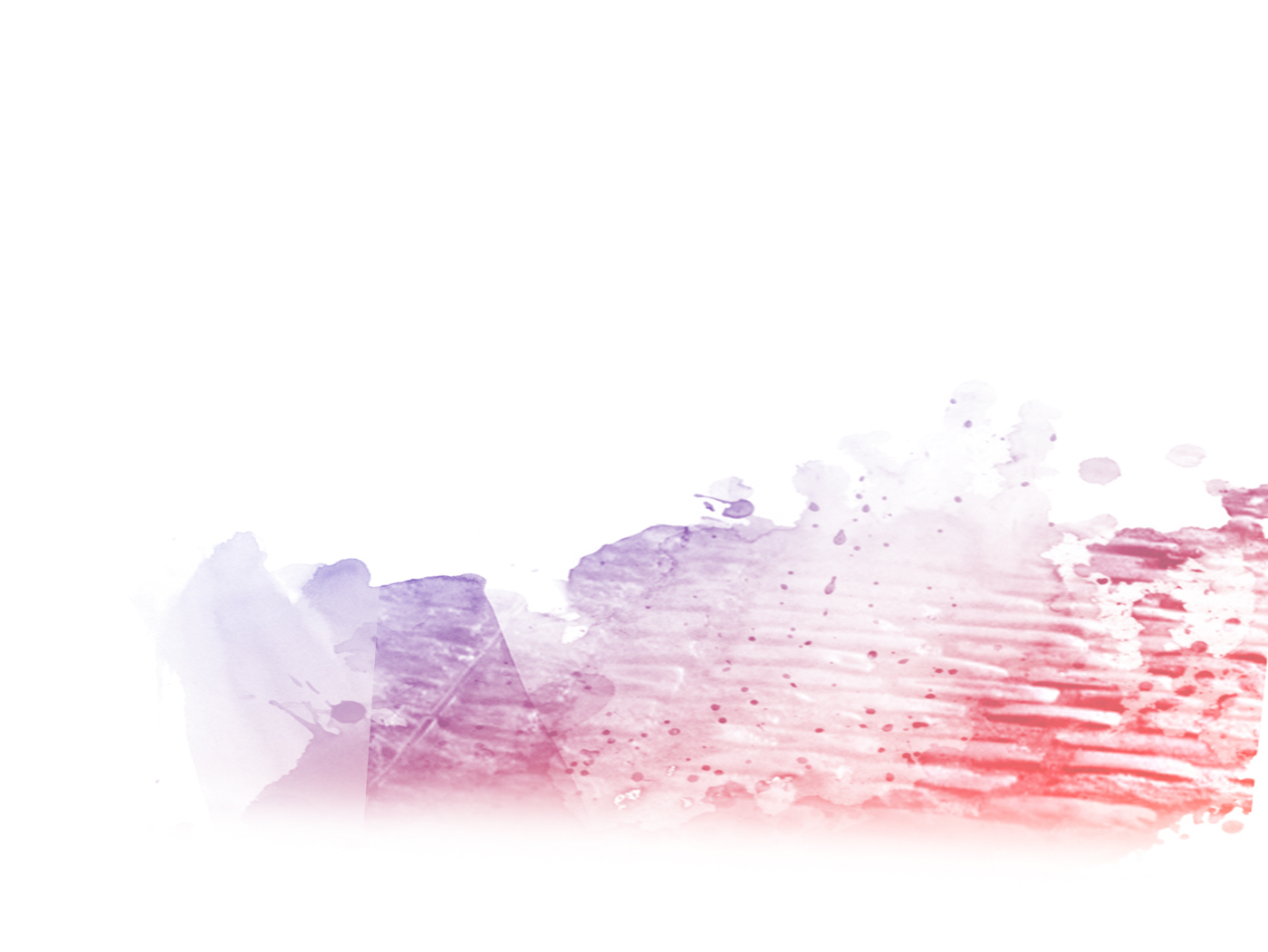 Slide 26
Copyright © AQA and its licensors. All rights reserved.
Paper 2 Question 2: AO1 (synthesis)
You need to refer to source A and source B for this question.

The things to see and do at Glastonbury Festival and Greenwich Fair are different.

Use details from both sources to write a summary of the differences.
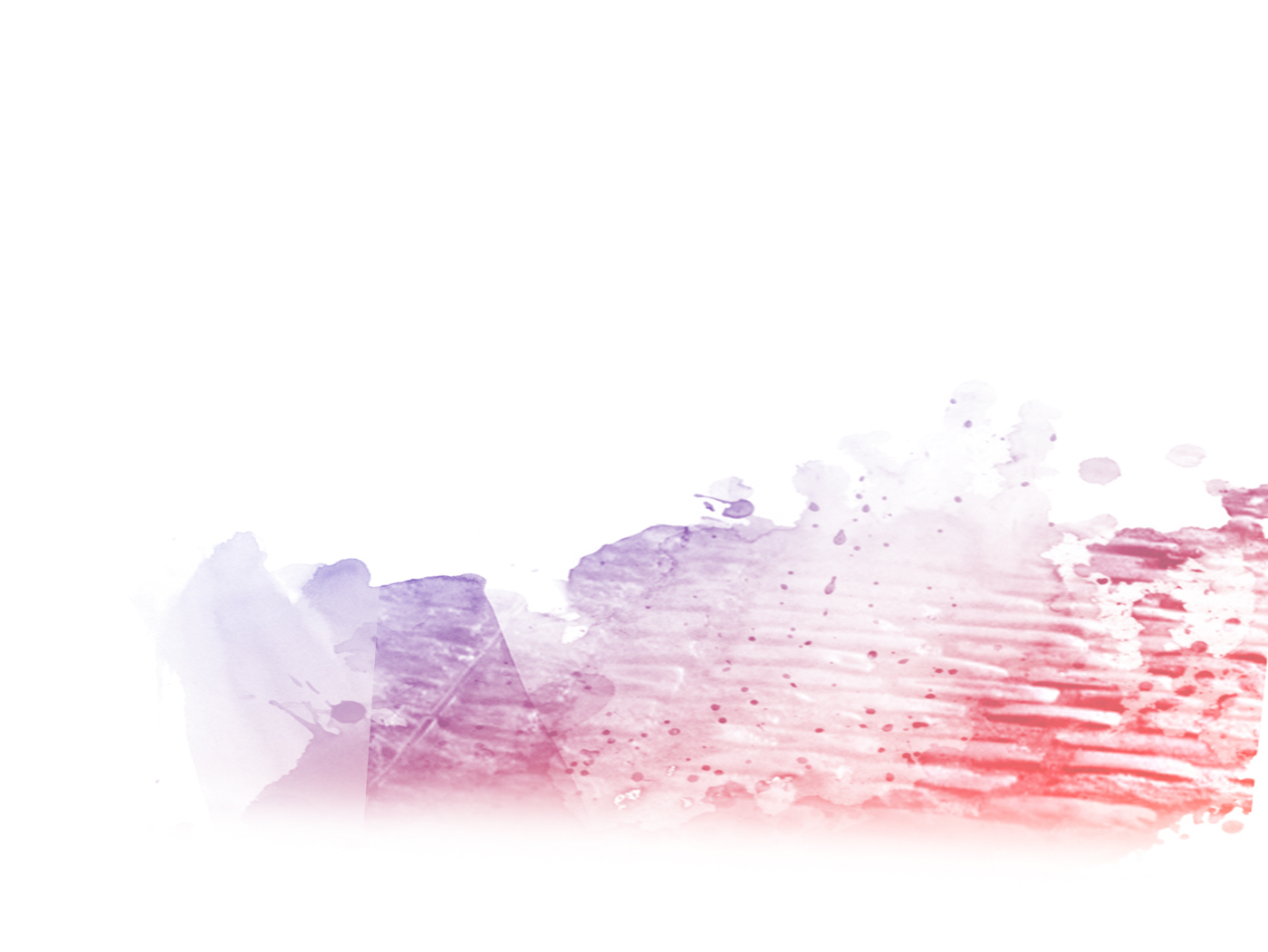 Slide 27
Copyright © AQA and its licensors. All rights reserved.
The mark scheme: level of response 3
Demonstrates clear connections between texts. 
Selects relevant quotations from both texts to support summary.
Begins to interpret both texts.

This leads to showing a clear understanding of the differences.
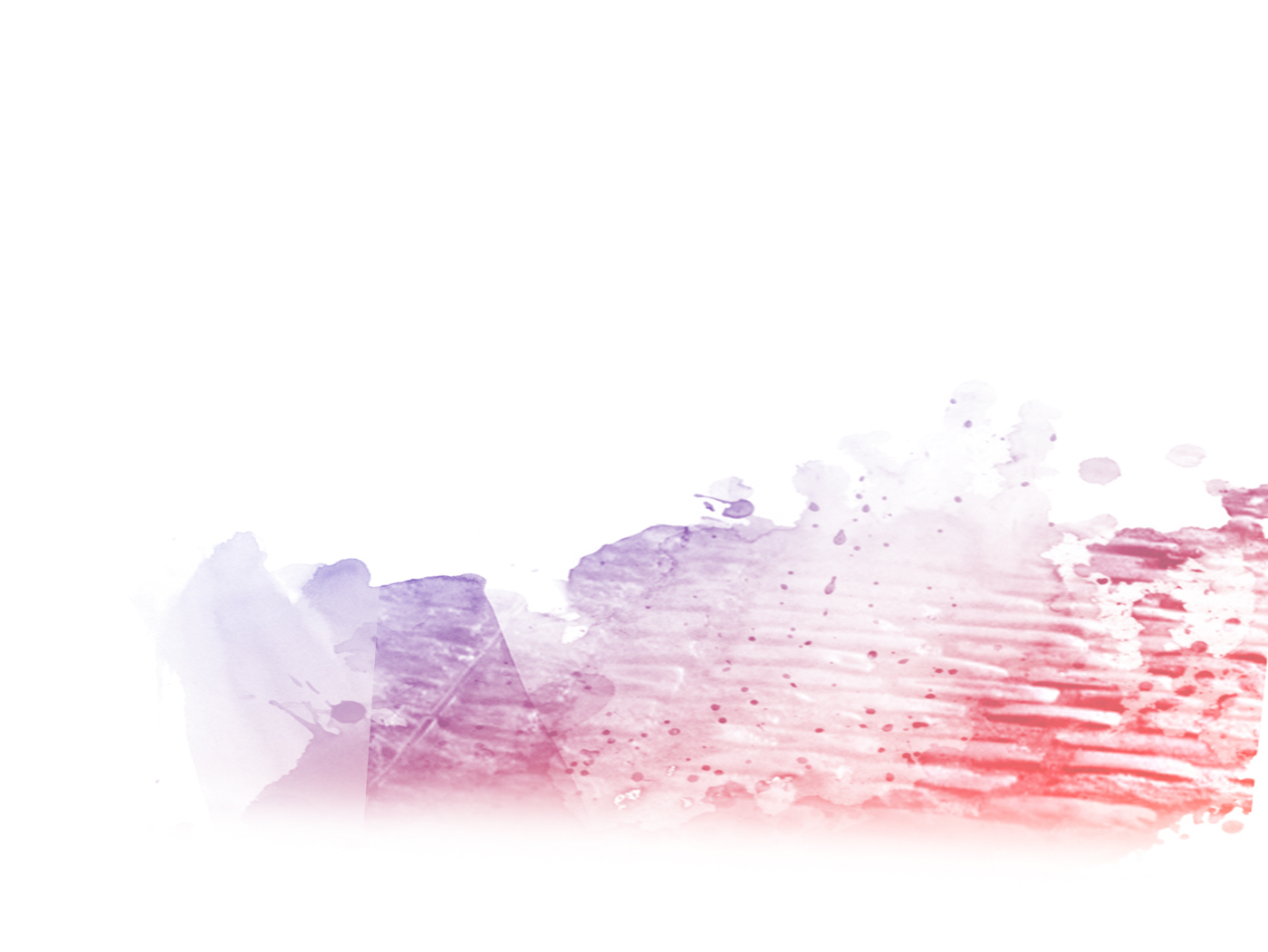 Slide 28
Copyright © AQA and its licensors. All rights reserved.
The SQI method
Text mark or list details from both texts – to cover the requirement for details (in this question about different things to see and do). Then:

Make clear statements about the connections (in this case differences)
Quote details
Make an inference from the quotation which shows understanding.
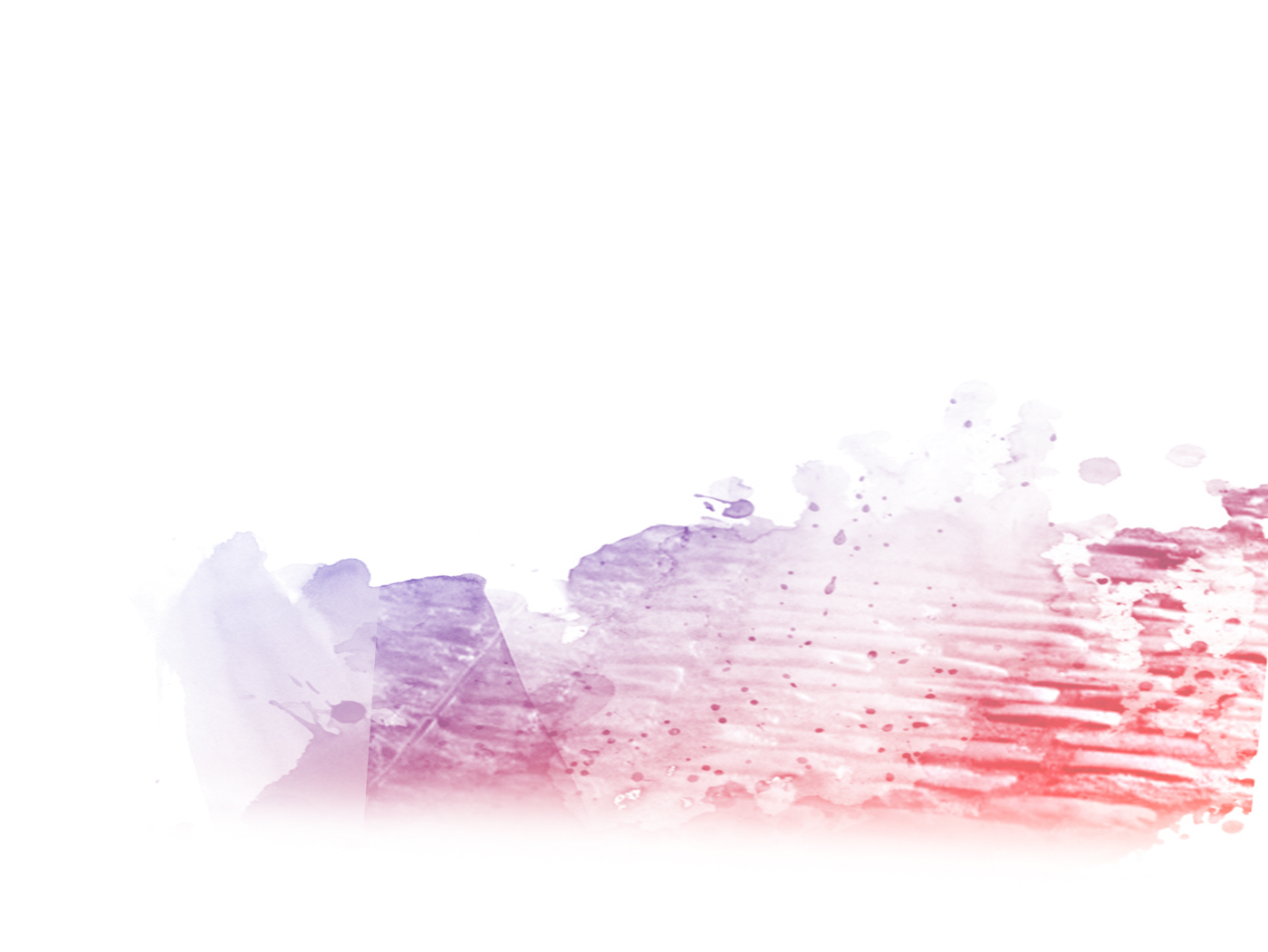 Slide 29
Copyright © AQA and its licensors. All rights reserved.
Details: different things to see and do
Glastonbury Festival:
Greenwich Fair:
‘In one field, a series of tents has lost its moorings’

‘The acts for 2005 included Coldplay … The Killers’
‘half a pound of the real spice nuts’, ‘pennyworths of pickled salmon’

‘you have a melodrama … a pantomine, a comic song …’
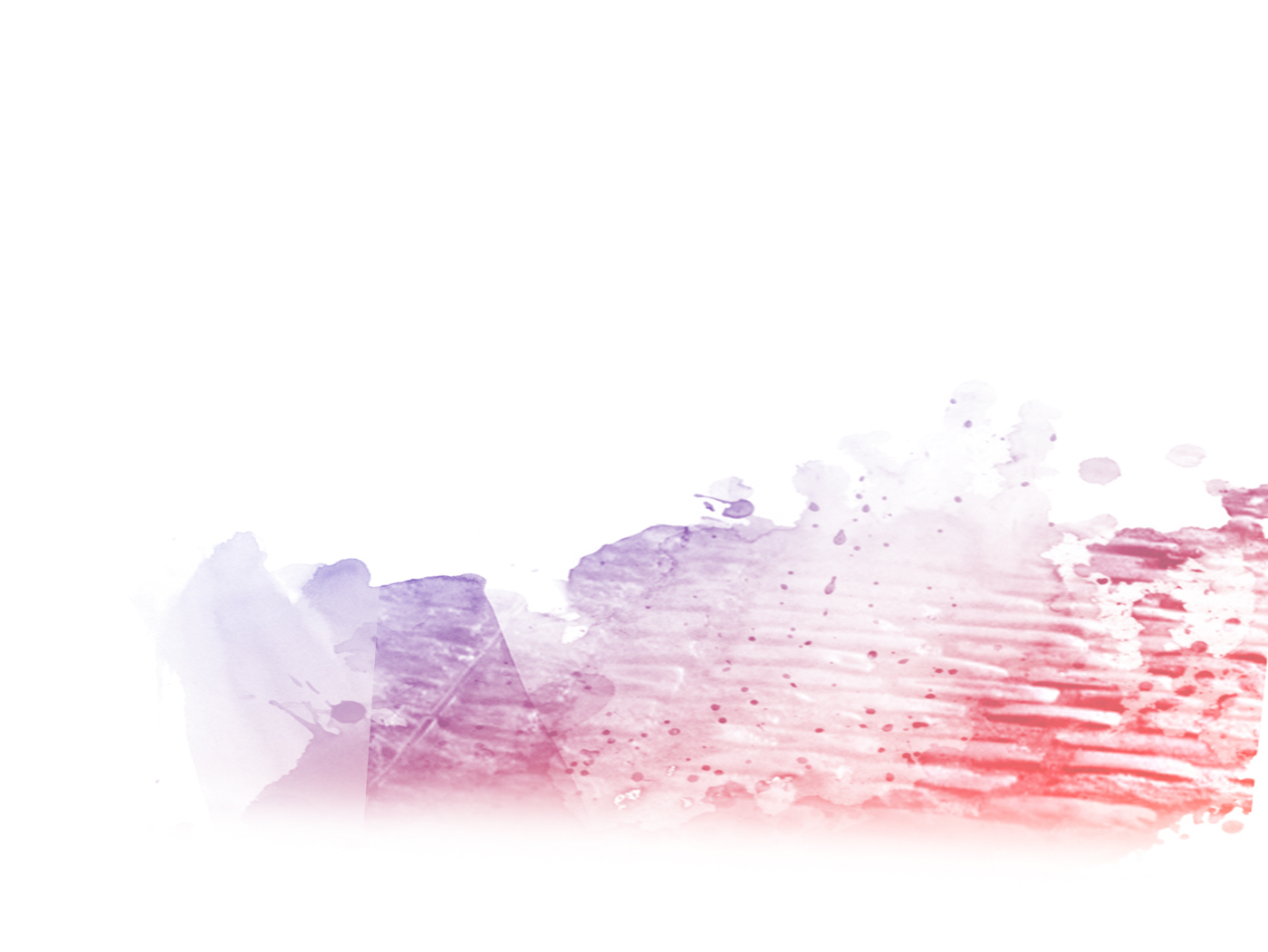 Slide 30
Copyright © AQA and its licensors. All rights reserved.
Adding statements
Glastonbury Festival
Greenwich Fair
S: You can camp out
Q: ‘In one field, a series of tents has lost its moorings’

S: You can see bands play
Q: ‘The acts for 2005 included Coldplay ….. The Killers,’
S: You can buy a selection of food
Q: ‘half a pound of the real spice nuts’, ‘pennyworths of pickled salmon’

S: You can watch some theatrical performances 
Q: ‘you have a melodrama … a pantomine, a comic song …’
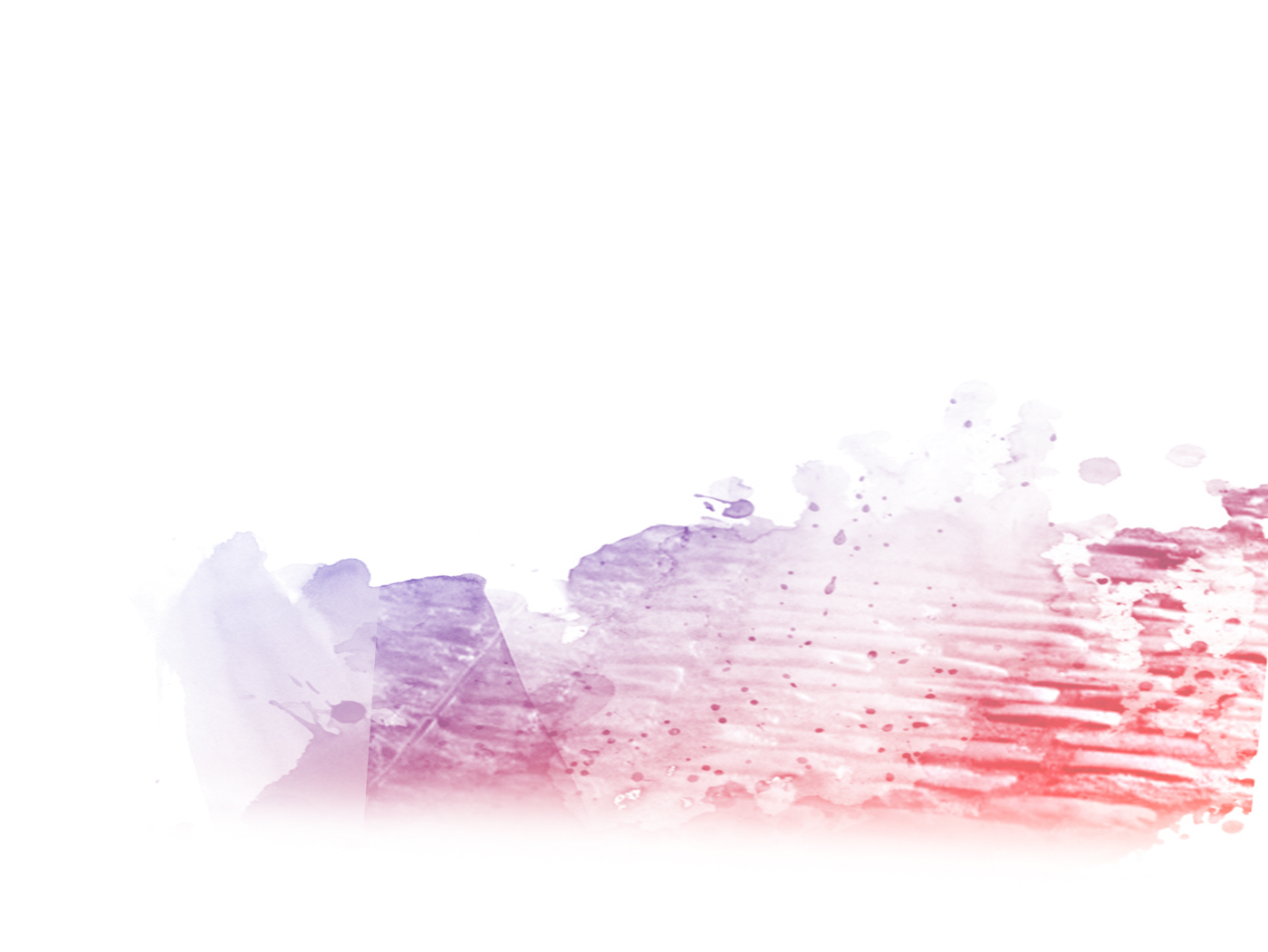 Slide 31
Copyright © AQA and its licensors. All rights reserved.
Put them together in summary
Both Glastonbury and Greenwich have a focus on outdoor fun, but whereas modern crowds can camp out at Glastonbury in ‘a series of tents …’ which could be chaotic because “some lose their moorings”  and go there to see bands like “Coldplay and The Killers”, at Greenwich the crowd went for treats to eat like “spice nuts” and “pennyworths of pickled salmon”. This suggests people have more leisure time to spend at Glastonbury than the crowd at Greenwich who seem to be enjoying a rare day out…
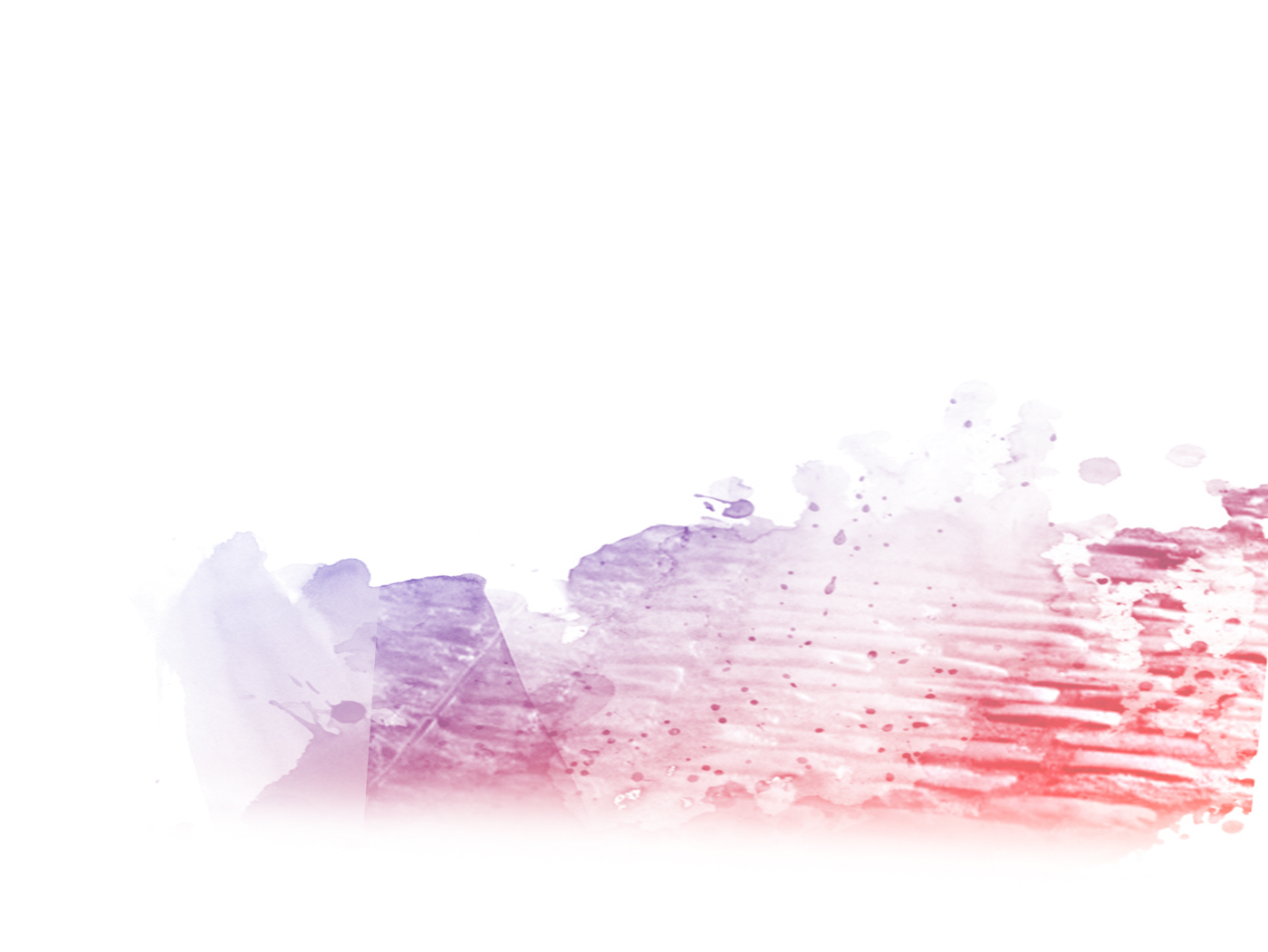 Slide 32
Copyright © AQA and its licensors. All rights reserved.
Paper 2 Question 4: AO3 (comparison)
For this question you need to refer to the whole of source A together with the whole of source B. 

Compare how the writers have conveyed their different views and experiences of the festival and fair they describe.

In your answer, you could:

compare their different experiences
compare the methods they use to convey those experiences
support your ideas with quotations from both texts.
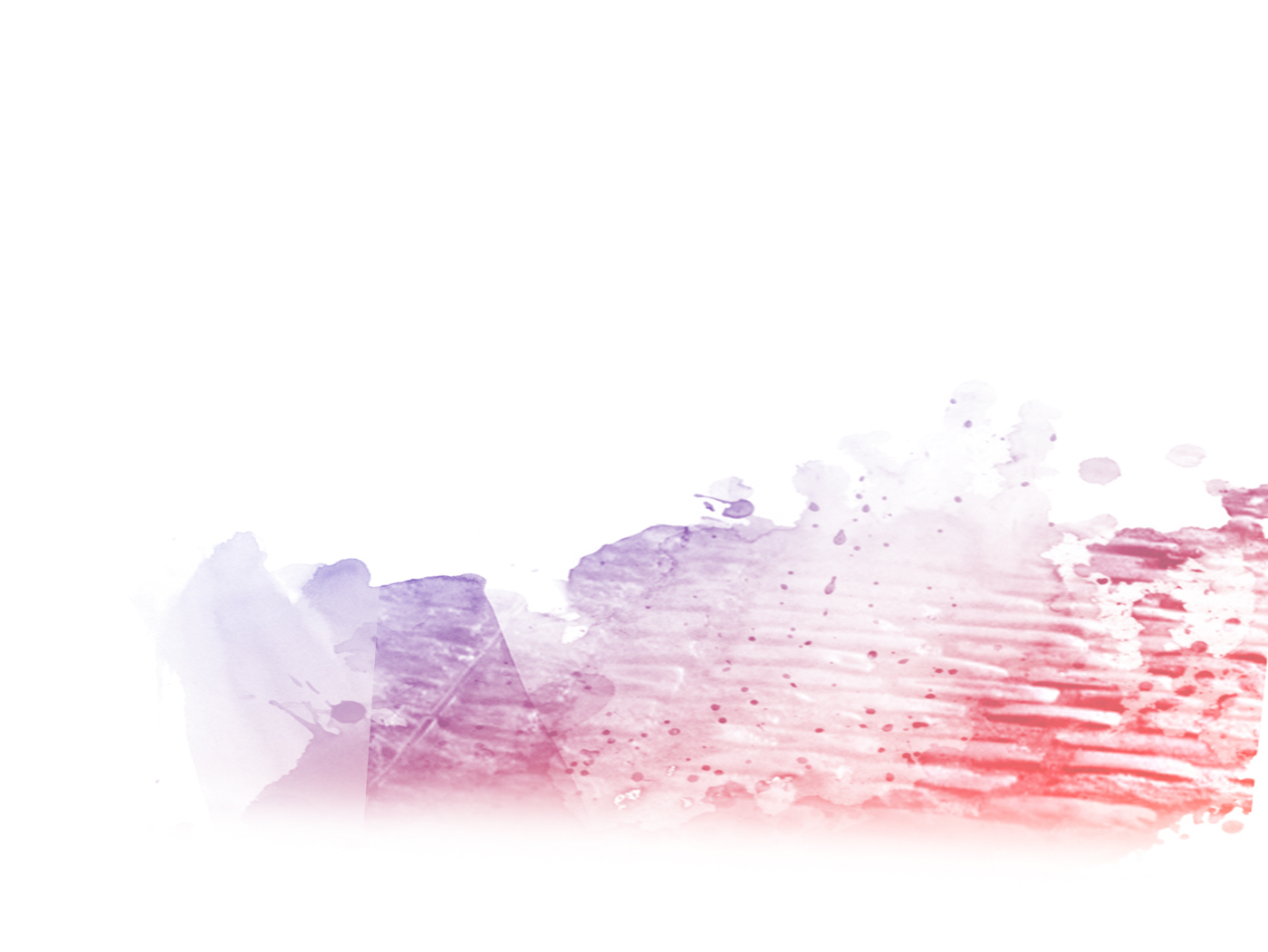 Slide 33
Copyright © AQA and its licensors. All rights reserved.
How do you teach comparison?
Look at the levels of response mark scheme, in particular, the content description:

How do you currently teach comparison skills?
Share successful approaches with colleagues on your tables.
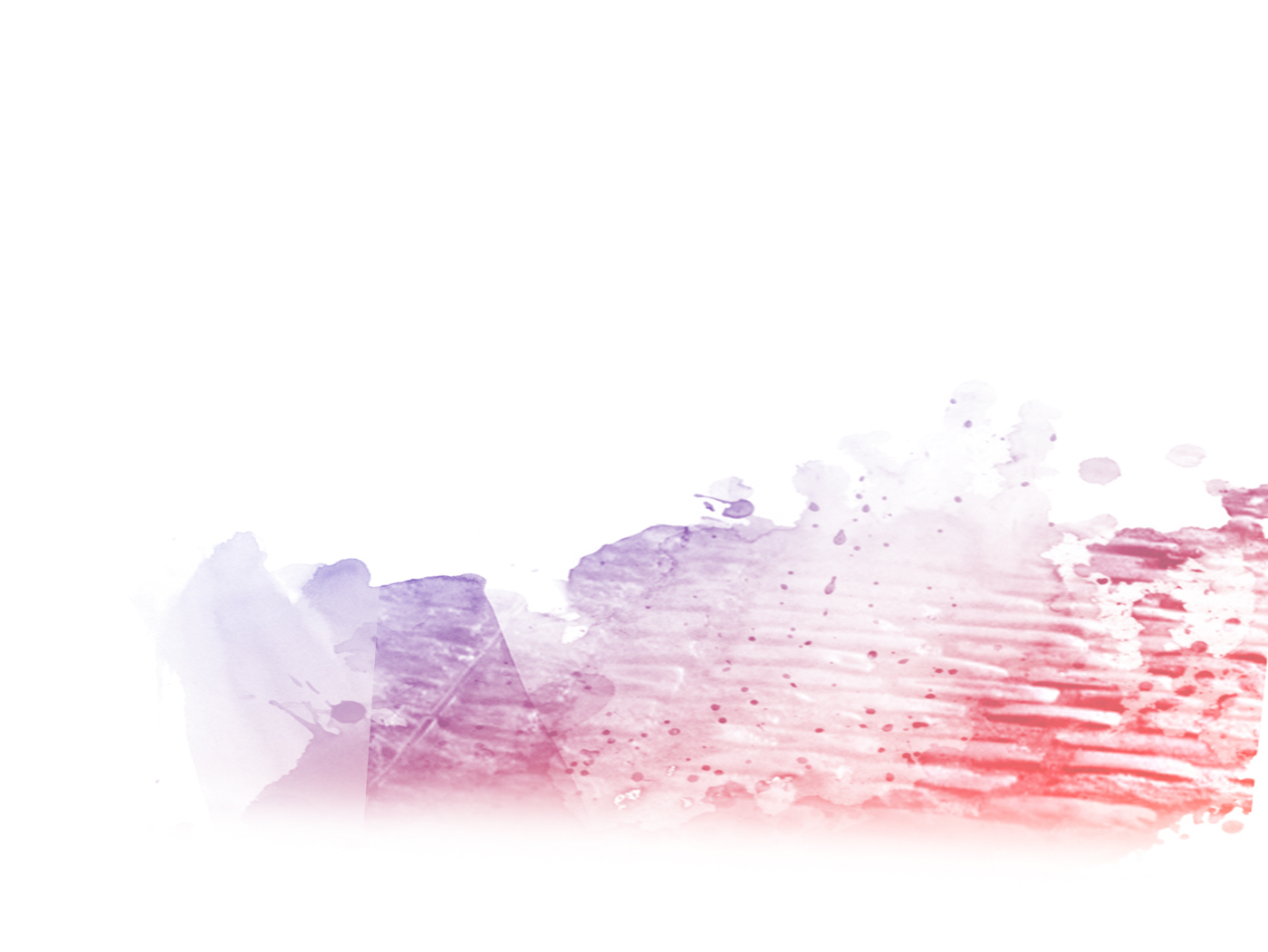 Slide 34
Copyright © AQA and its licensors. All rights reserved.
An opportunity to explore in more detail:
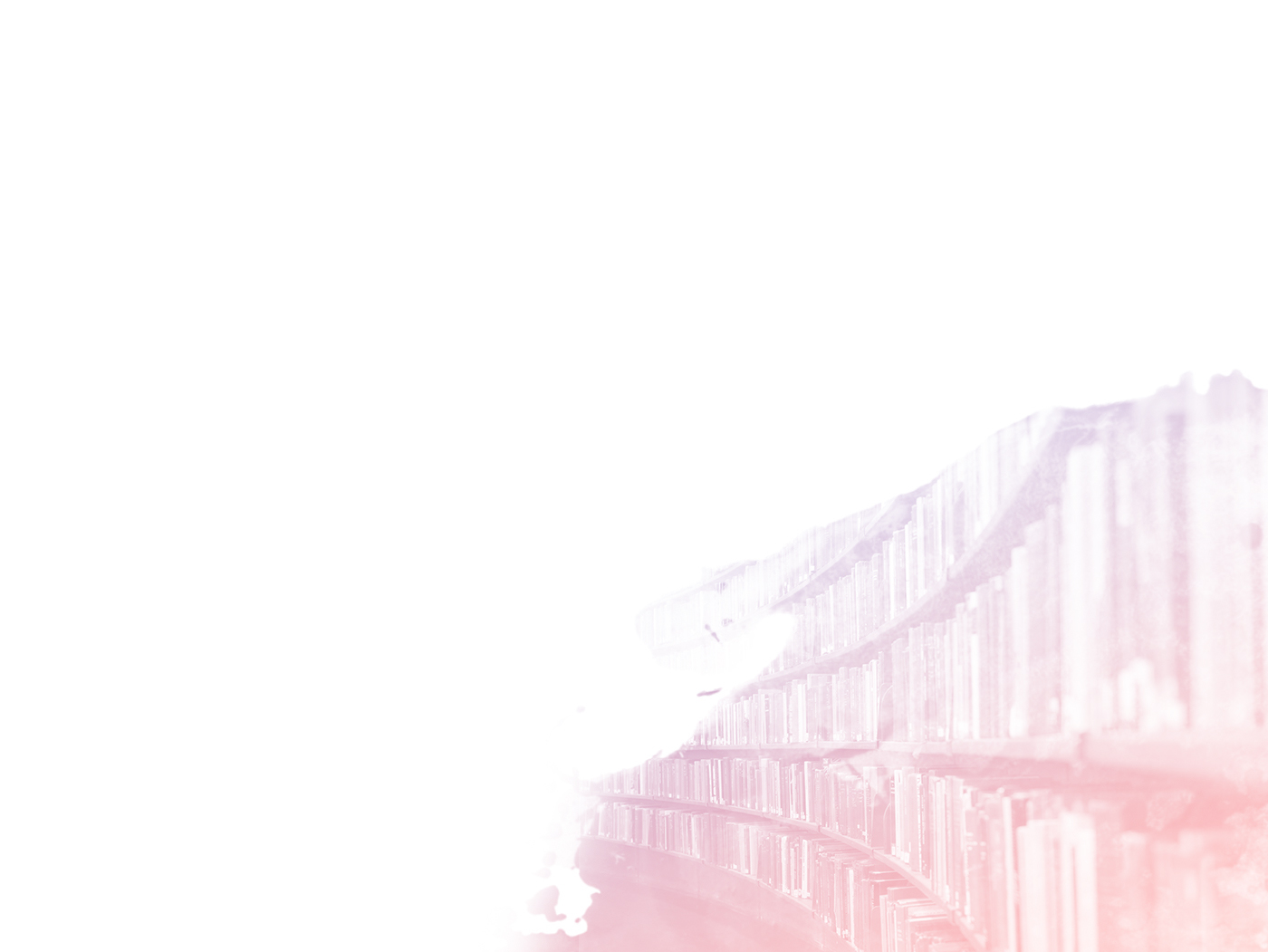 an overview of both papers
the importance of extract-to-whole assessment (Paper 1 Sections A and B)
textual ‘references’ and assessment of  AO1 and AO2 in closed-book conditions
comparison of seen (Paper 2 Section B) and unseen (Paper 2 Section C) poetry.
Slide 35
Copyright © AQA and its licensors. All rights reserved.
English Literature specification at a glance
Slide  36
Copyright © AQA and its licensors. All rights reserved.
English Literature specification at a glance
Slide  37
Copyright © AQA and its licensors. All rights reserved.
Assessment objective 1 (AO1)
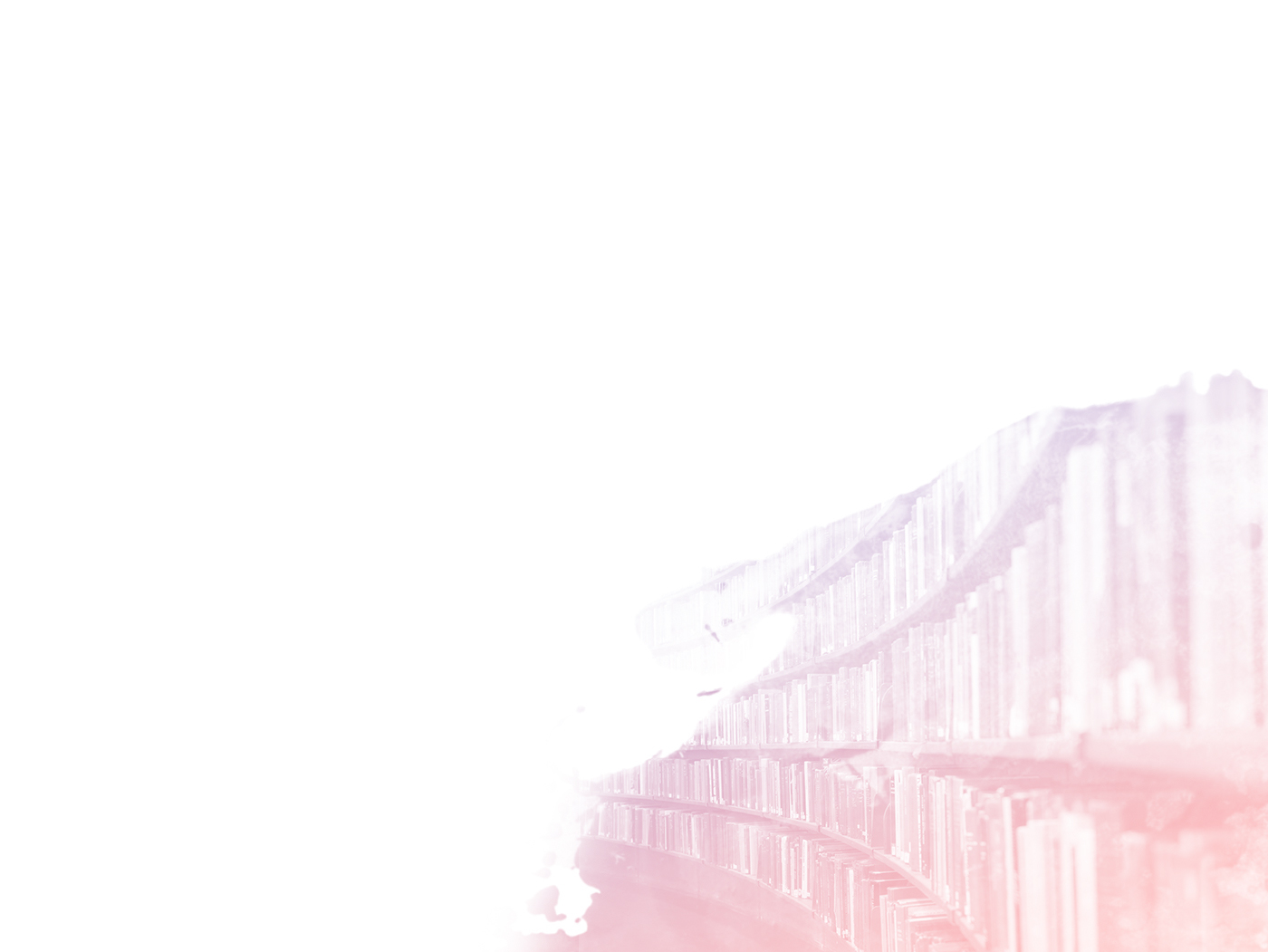 Slide  38
Copyright © AQA and its licensors. All rights reserved.
Assessment objective 2 (AO2)
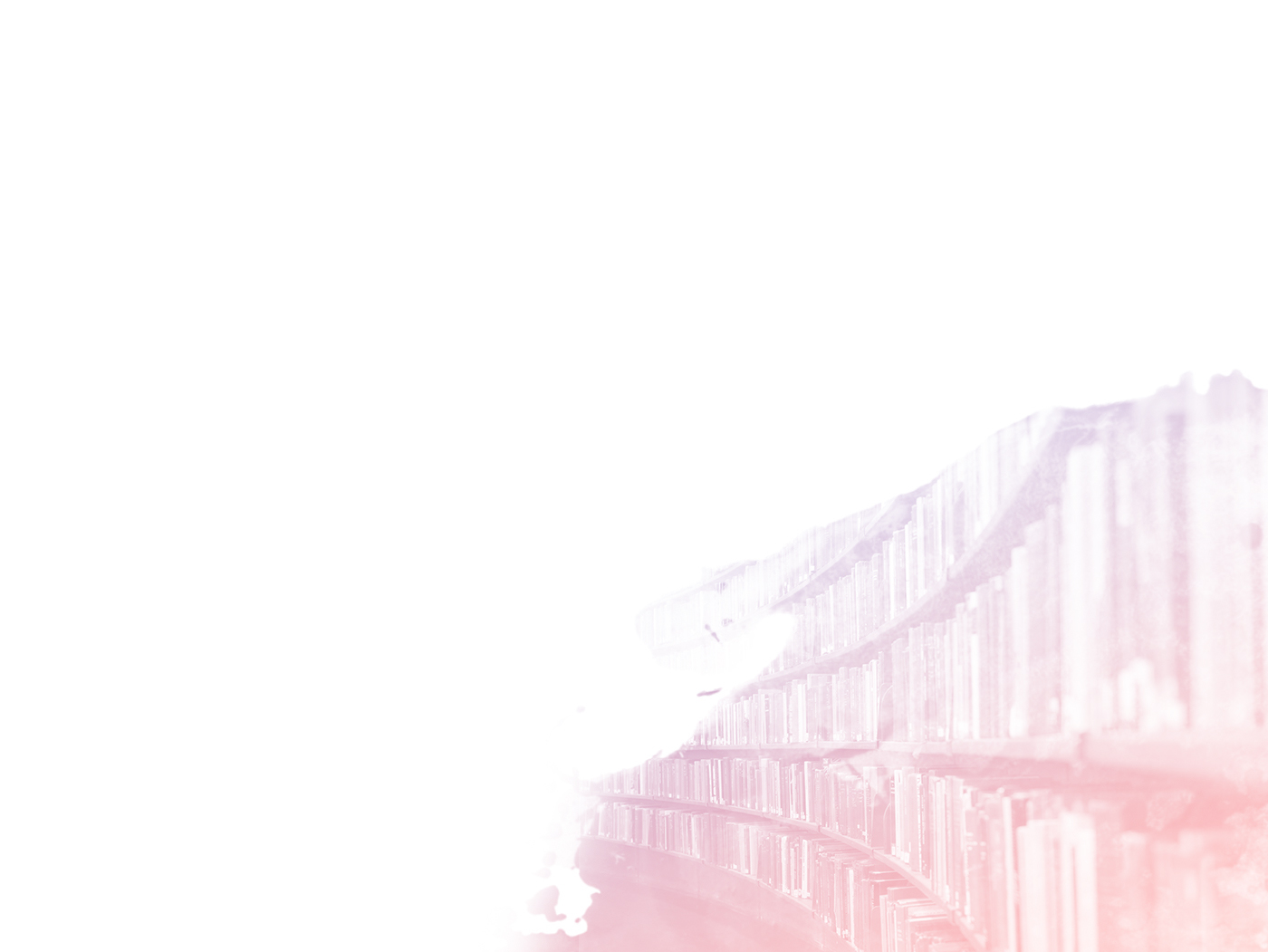 Slide  39
Copyright © AQA and its licensors. All rights reserved.
Assessment objective 3 (AO3)
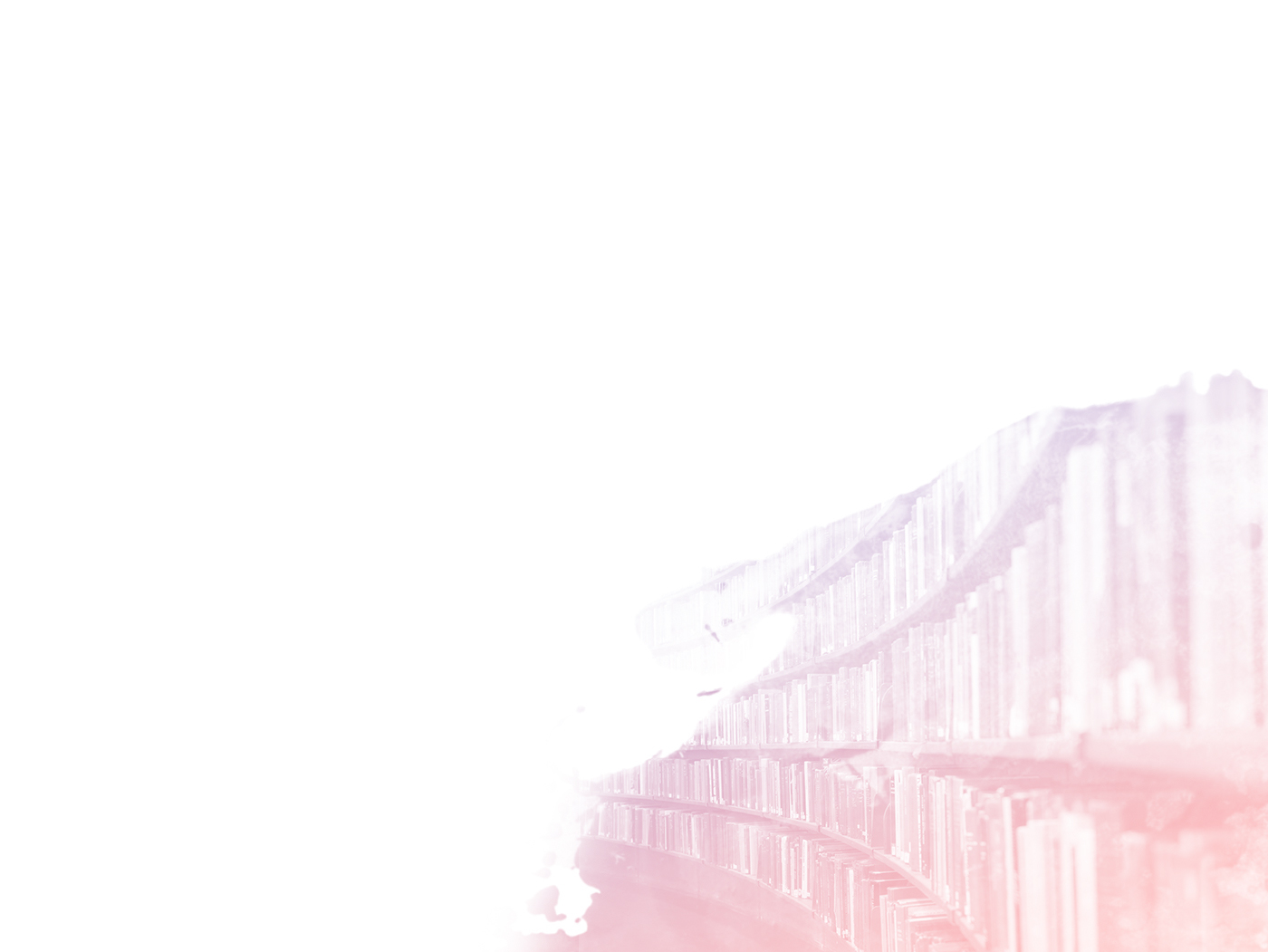 Slide  40
Copyright © AQA and its licensors. All rights reserved.
Assessment objective 4 (AO4)
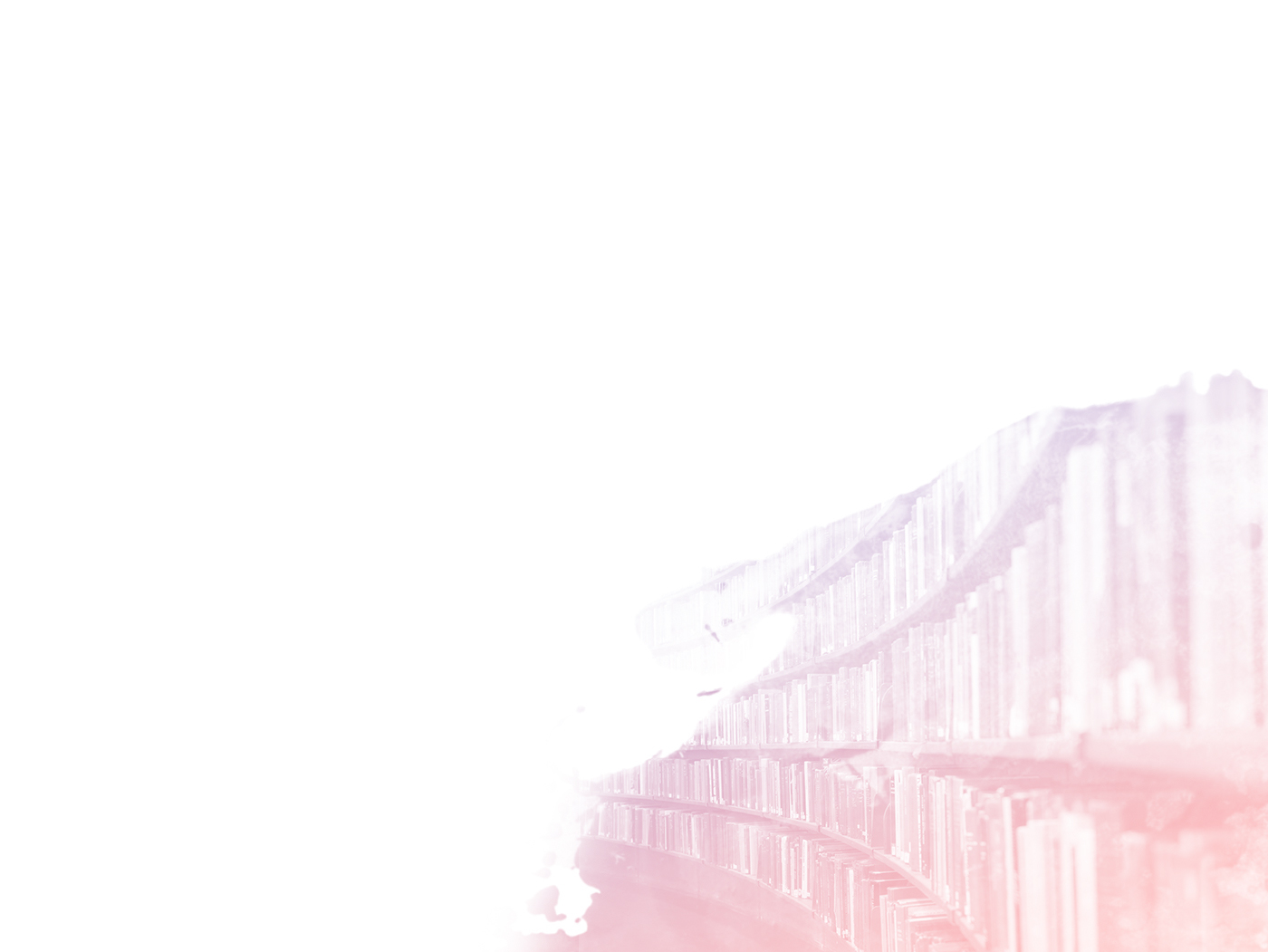 Slide  41
Copyright © AQA and its licensors. All rights reserved.
Comparison
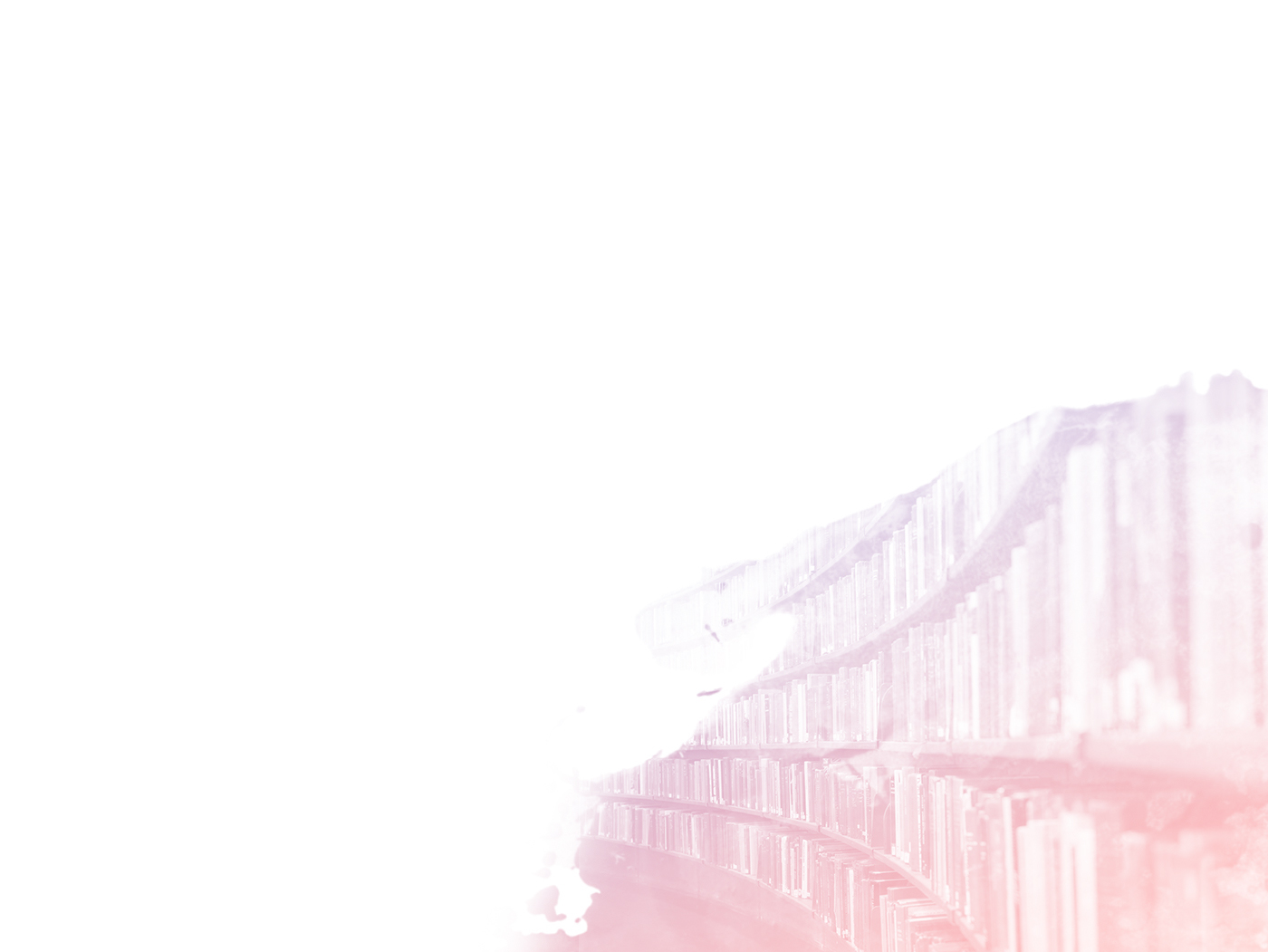 Slide  42
Copyright © AQA and its licensors. All rights reserved.
Defining context (AO3)
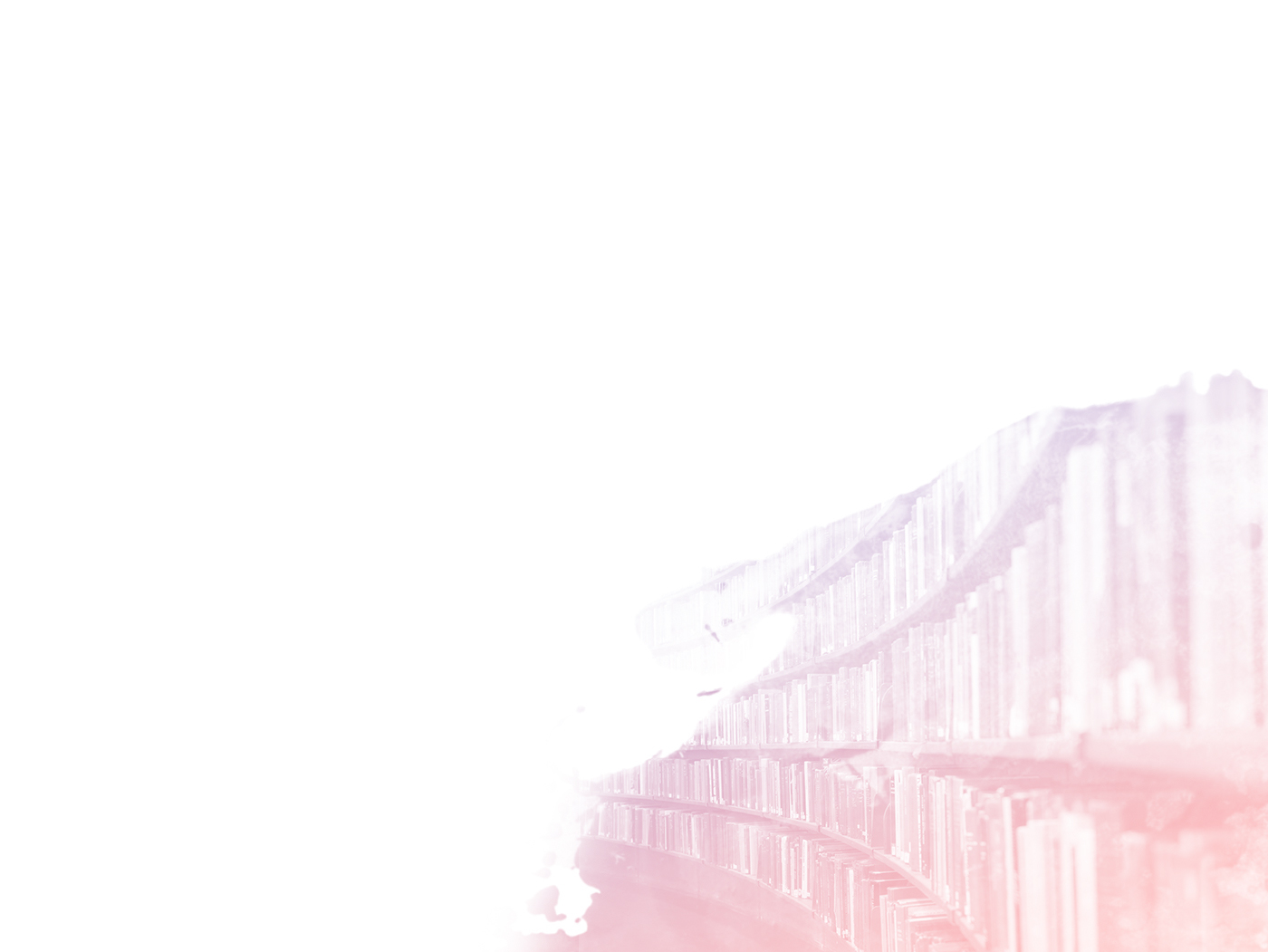 AO3 is the understanding of the relationship between the ideas in the text and the contexts of the text. 

The range of contexts and relationships that is most relevant as part of AO3 will depend on the text, the author and the task. 

In teaching and assessing AO3, teachers and students can consider context in a flexible way, dependent on the text itself and whichever contexts are the most relevant for that particular text.  

These contexts may relate to the relationship between the text and the context in which it was written. 

However, these contexts may also relate to the context within which the text is set: location, social structures and features, cultural contexts, and periods in time. 

Context, where relevant, may also apply to literary contexts such as genres. 
It may also apply to the contexts in which texts are engaged with by different audiences.
Slide 43
Copyright © AQA and its licensors. All rights reserved.
Context in questions
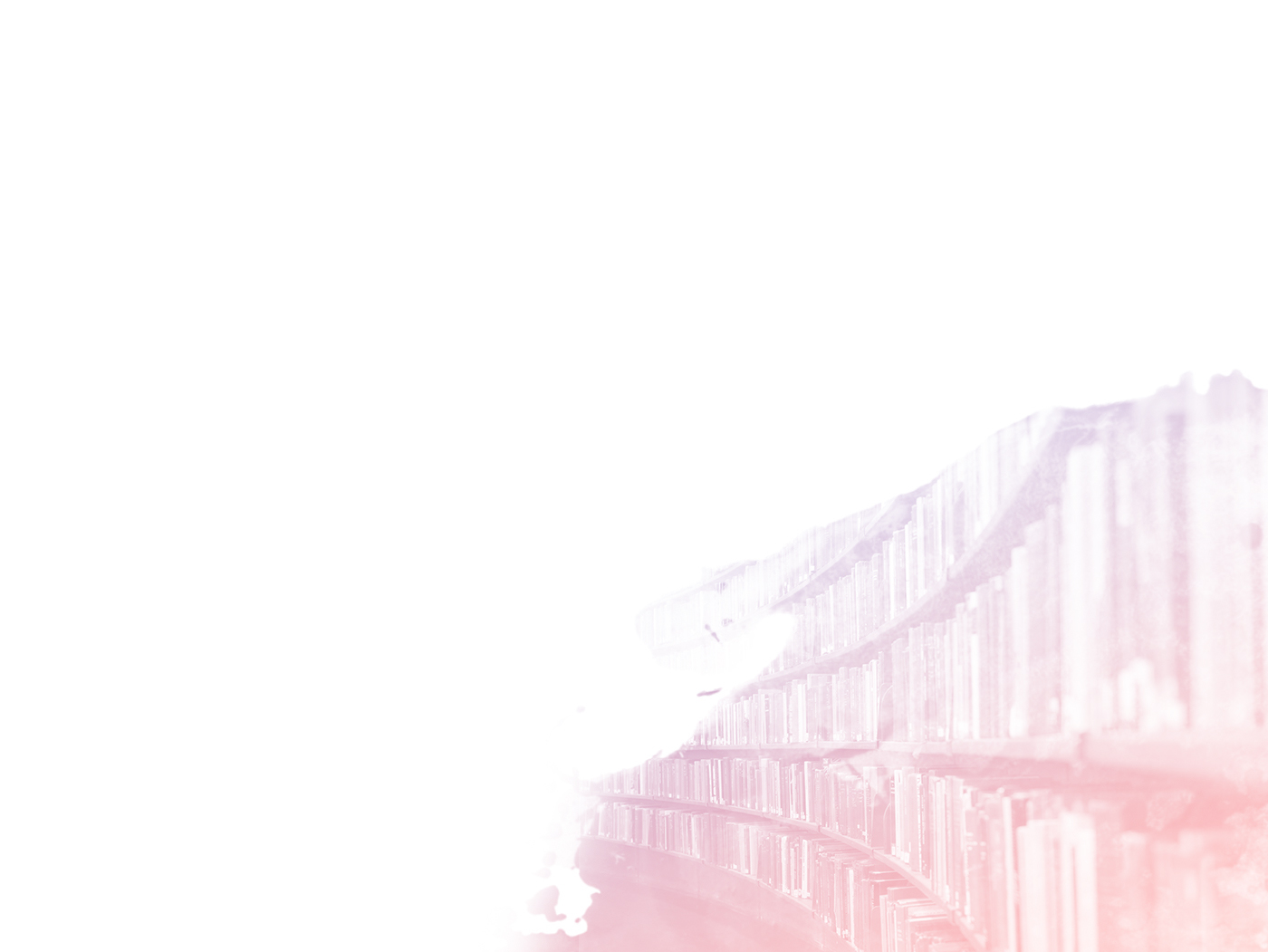 Starting with this speech, explain how far you think Shakespeare presents Macbeth as a hero. 

At the start of Lord of the Flies, Piggy asks Ralph: ‘Aren’t there any grown-ups at all?’ How does Golding present ideas about being a ‘grown-up’ in Lord of the Flies?
Slide 44
Copyright © AQA and its licensors. All rights reserved.
Paper 1: extract to whole assessment
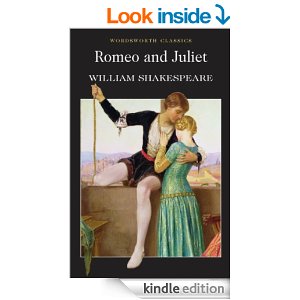 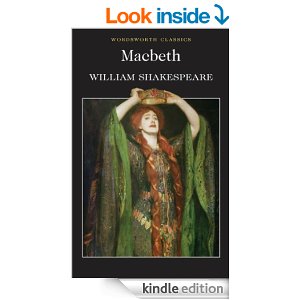 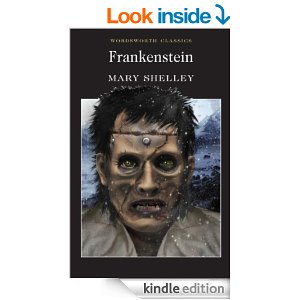 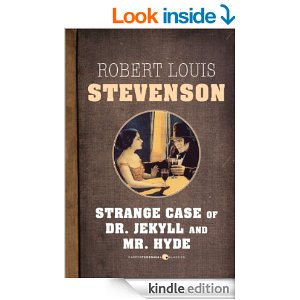 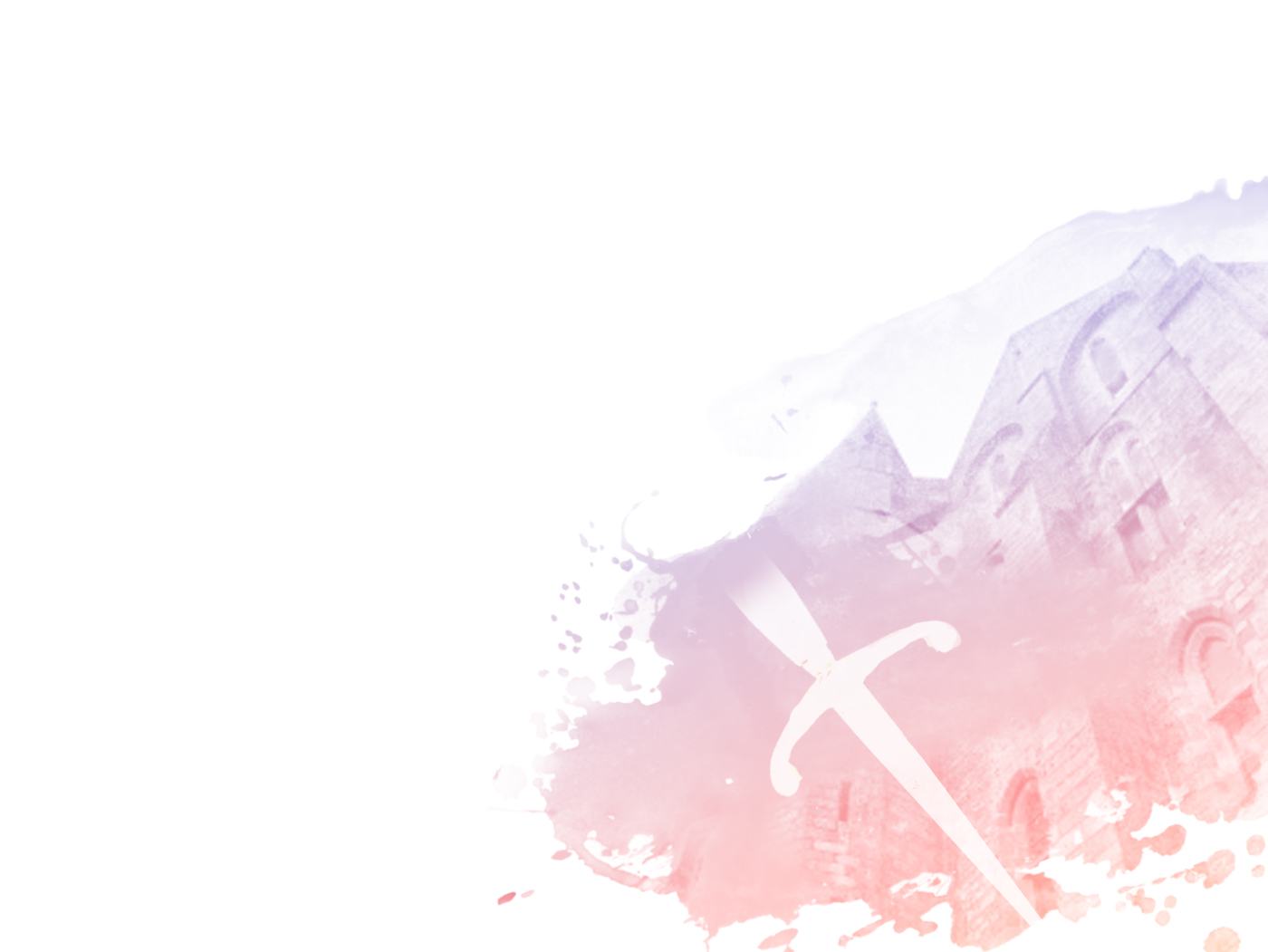 Slide 45
Copyright © AQA and its licensors. All rights reserved.
A holistic response to Paper 1 assessments
Candidates can:

spend more time on the extract
or, spend more time on the whole
write about the extract and then the whole
approach both together at the same time.

The response is marked as a whole. There is not a separate mark allocation for either of the two bullet points.
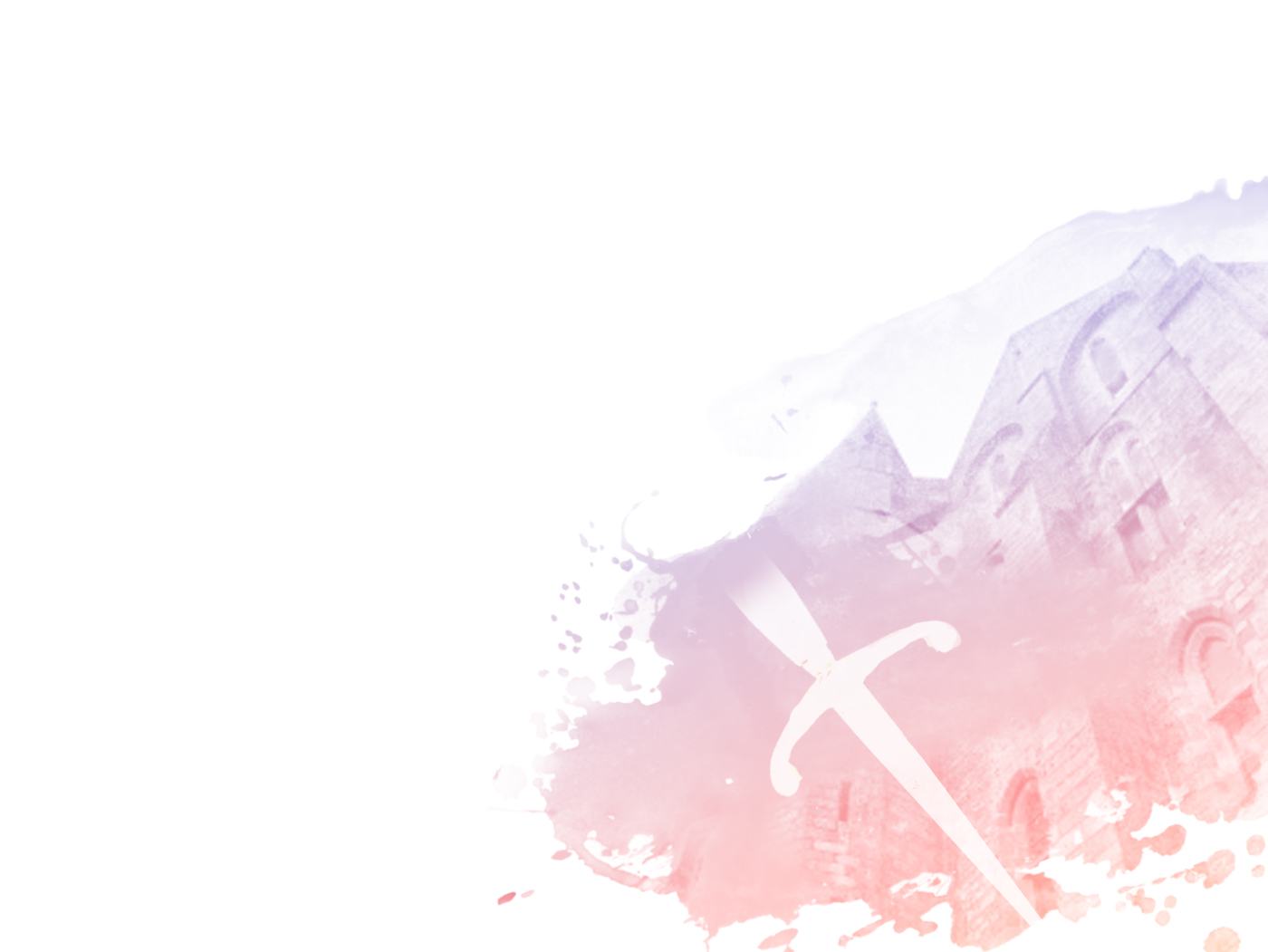 Slide 46
Copyright © AQA and its licensors. All rights reserved.
A skills hierarchy
Slide 47
Copyright © AQA and its licensors. All rights reserved.
One way of approaching an extract
To engage students in similar ways to how they might approach extracts in the GCSE English Language papers:

what are the main ideas, themes or character that is being introduced, or developed?
how do particular choices of words, phrases, or lines within the extract affect the reader? 
why is the writer seeking to have this effect at this particular point in the play or novel?
what other parts, or key pivotal moments of the text does it suggest? 
when I read this, what do I think is important? How does it add to, reinforce or change how I think about the character, relationships, themes or ideas that I have been studying?
Slide 48
Copyright © AQA and its licensors. All rights reserved.
One way of approaching an extract
Read the following extract from Act 3 Scene 2 of Romeo and Juliet and then answer the question that follows. 
 
At this point in the play Juliet is waiting for the Nurse to come back from meeting Romeo. 

Starting with this speech, explore how Shakespeare uses language to present attitudes towards love in Romeo and Juliet.
 
Write about:
 
what Juliet says about love in this speech
how Shakespeare uses language to present 
      attitudes to love in the play as a whole.
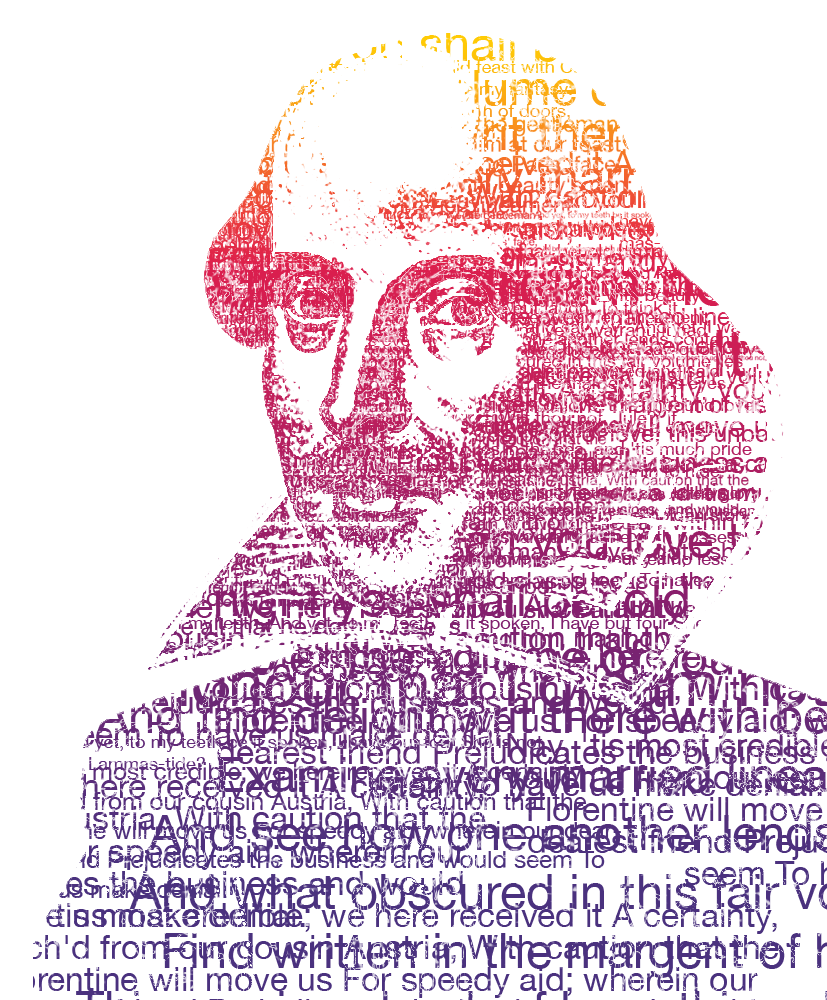 Slide 49
Copyright © AQA and its licensors. All rights reserved.
Romeo and Juliet extract
JULIET
Come, night; come, Romeo; come, thou day in night;
For thou wilt lie upon the wings of night
Whiter than new snow on a raven's back.
Come, gentle night, come, loving, black-brow'd night,
Give me my Romeo; and, when he shall die,
Take him and cut him out in little stars,
And he will make the face of heaven so fine
That all the world will be in love with night
And pay no worship to the garish sun.
O, I have bought the mansion of a love,
But not possess'd it, and, though I am sold,
Not yet enjoy'd: so tedious is this day
As is the night before some festival
To an impatient child that hath new robes
And may not wear them. O, here comes my nurse,
And she brings news; and every tongue that speaks
But Romeo's name speaks heavenly eloquence.
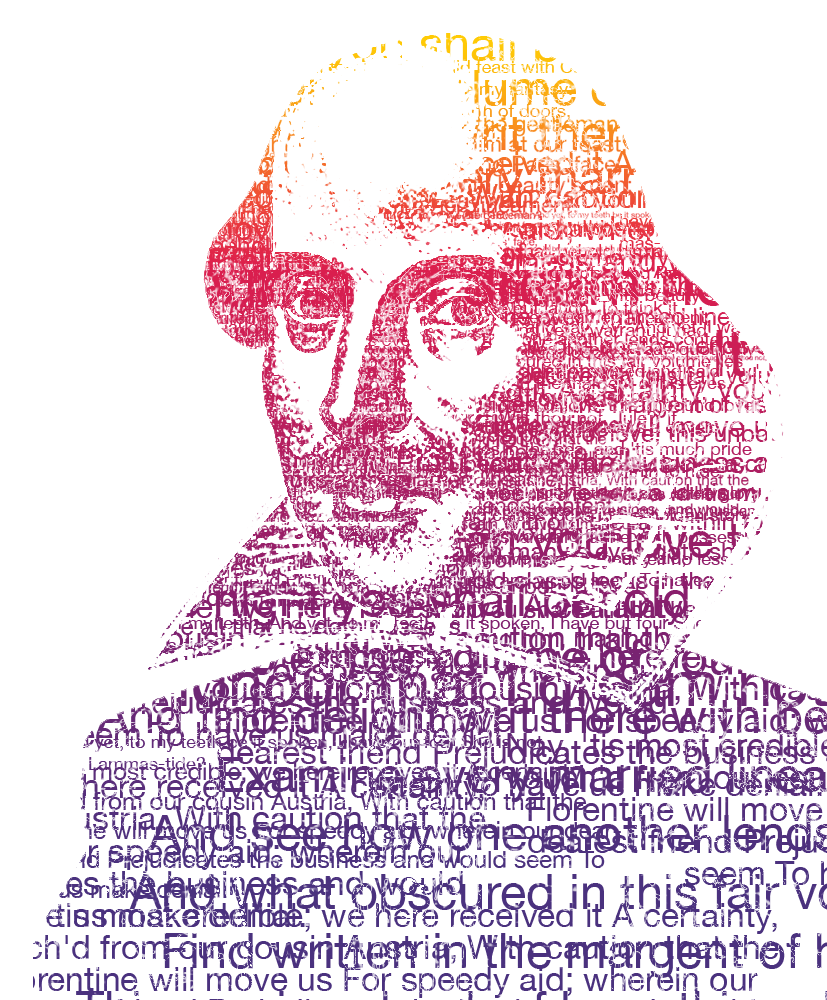 Slide 50
Copyright © AQA and its licensors. All rights reserved.
Approaches to textual references and assessment of AO1/AO2 in closed-book conditions…
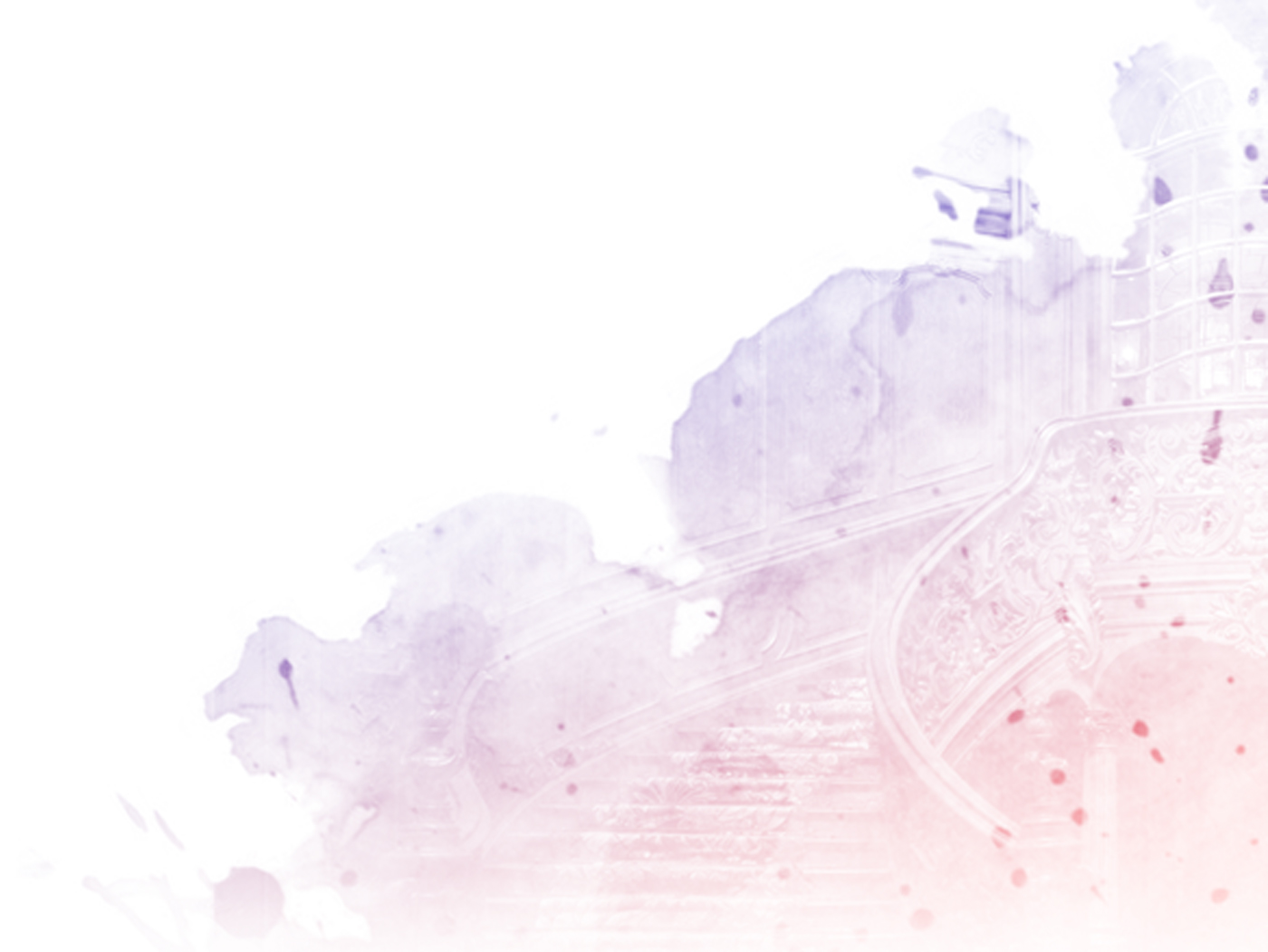 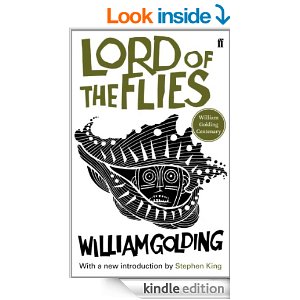 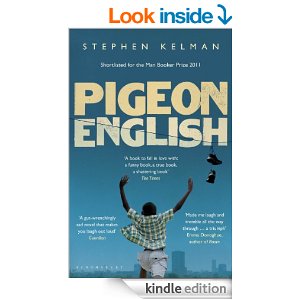 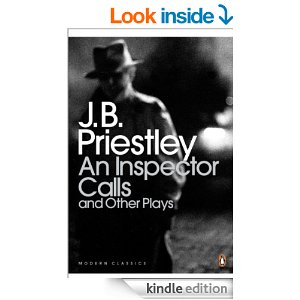 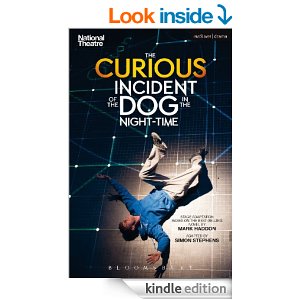 Slide 51
Copyright © AQA and its licensors. All rights reserved.
Paper 2 Section A
How does Priestley present some of the differences between the older and younger generations in An Inspector Calls?

Write about:
how the different generations respond to events and to each other
how Priestley presents the different generations in the play.
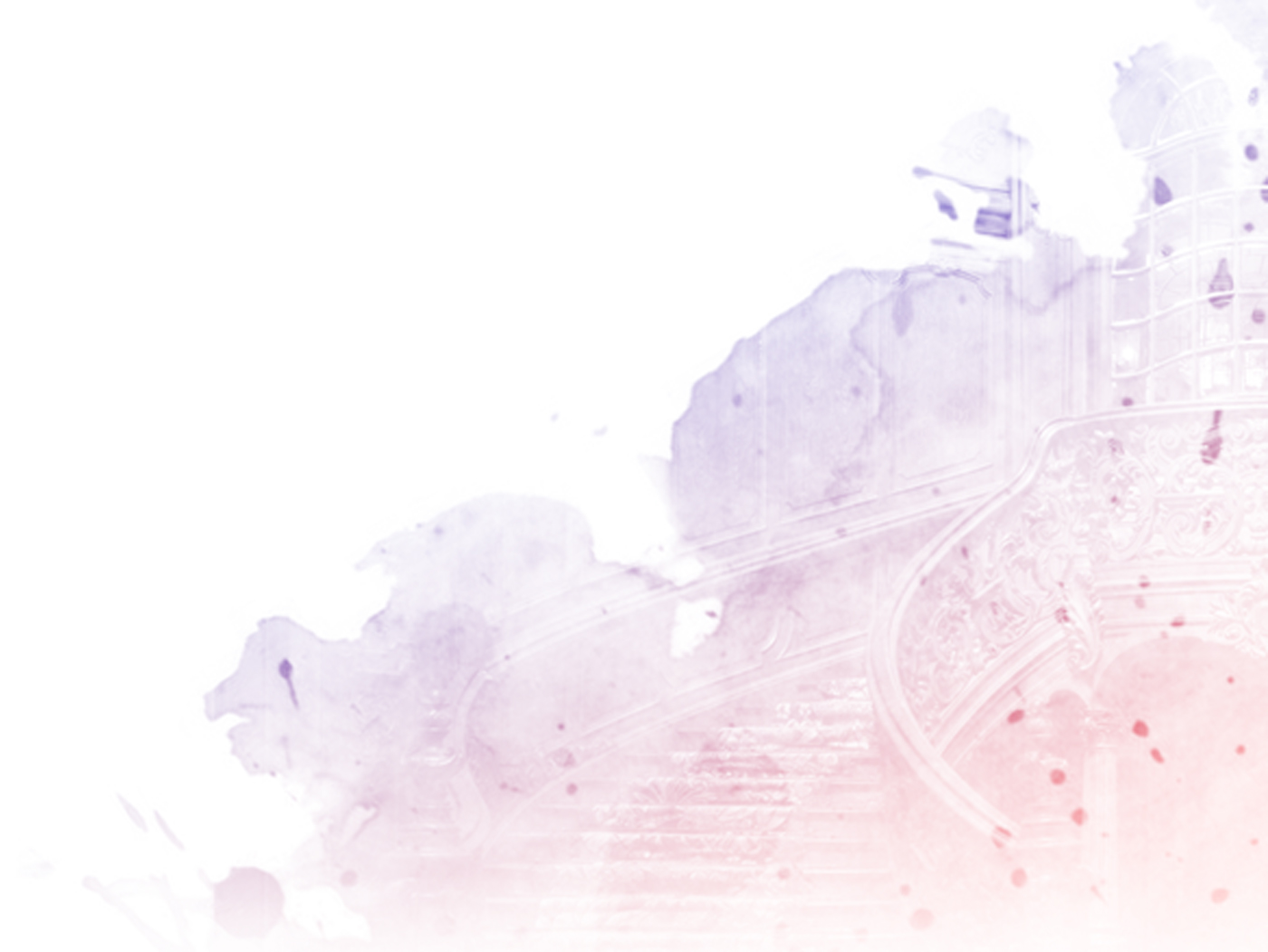 Activity:

Use the mark scheme to rank order the two responses:

which makes more useful references to the text?
which response shows that the candidate has better engagement with the question, and text?
Slide 52
Copyright © AQA and its licensors. All rights reserved.
A skills hierarchy
Slide 53
Copyright © AQA and its licensors. All rights reserved.
An Inspector Calls sample responses
Priestley shows lots of differences between the older and younger generations in An Inspector Calls. At the start of the play Mr Birling spends a lot of time saying what he thinks and giving advice. He says: ‘there is a lot of silly talk about these days’ about the war. He also says that ‘we’ve passed the worst of it’. This shows that he isn’t right because the war happened, so Priestley is showing that Mr Birling isn’t going to be right about anything. He then gives another long speech to Eric and Gerald. He says; ‘you’ve a lot to learn yet.’ This makes him sound as if he thinks he’s better than Eric and Gerald. He also says that he is a ‘hard-headed man of business’. Then he says; ‘a man has to mind his own business and look after himself and his own’. His famous quote is about the Titanic where he says ‘unsinkable, absolutely unsinkable’.  At the end of the play he says ‘the whole story’s just a lot of moonshine’. He also says ‘the famous younger generation who know it all. And they can’t even take a joke.’
Mrs Birling is the same because she tries to say that Eric and Sheila are just tired at the end of the play as if they are just children. ‘They’re over-tired’. 
Sheila and Eric are different because they learn things from the Inspector. Eric learns because he says ‘we helped to kill her’ and Sheila says ‘I suppose we’re all nice people now’.
Slide 54
Copyright © AQA and its licensors. All rights reserved.
An Inspector Calls sample responses
In An Inspector Calls, Priestley uses the contrast between the younger and older generations to explore his ideas about society and responsibility. As the play progresses, the contrast gets more extreme. At the start of the play, Eric is shown to be irresponsible through the presentation of him as a drinker. Sheila is getting engaged and is shown to be very excited about her engagement ring, although Priestley uses stage directions to  hint that there is a more serious side to her ‘half serious, half playful’. Because of what we later find out about Gerald and his similarity to Mr Birling, this direction shows that Sheila is quite wise and has good instincts. 

On the other hand Mr Birling is shown to have very bad instincts in Act One. He keeps telling the ‘youngsters’ to listen to him, as if he is drawing attention to the wisdom of his years and experience. This repetition forces the audience to pay attention to the differences between the older and younger generations, as if Priestley is indicating that this is an important idea in the play. This is then highlighted even further with Mr Birling’s confident statements about the Titanic and the War: ‘unsinkable, absolutely unsinkable’ and ‘The Germans don’t want war’. These statements in particular allow Priestley to demonstrate the arrogance of people like Birling who think they know it all but are completely wrong. The language Birling uses is blunt and to the point, as if there is no room for argument in what he thinks. However, Priestley is using irony here to show how wrong he is and therefore not to be trusted, in contrast with Sheila who has very good instincts.
Slide 55
Copyright © AQA and its licensors. All rights reserved.
The English e-Library
Because English is so much more than words on paper.
Allows your students to interact with texts in new and exciting ways.
Packed with bespoke audio, video and image content, lesson plans and teaching ideas.
Customisable resources – highlight texts, search for keywords, add and save annotations, link resources and add weblinks, share with individuals and groups.
Authoritative content created for teachers, by teachers. 
Video clips can be used on and offline to introduce lessons, as homework, or as models for students to create their own content.
Available exclusively and free of charge to those to commit to teaching with us.
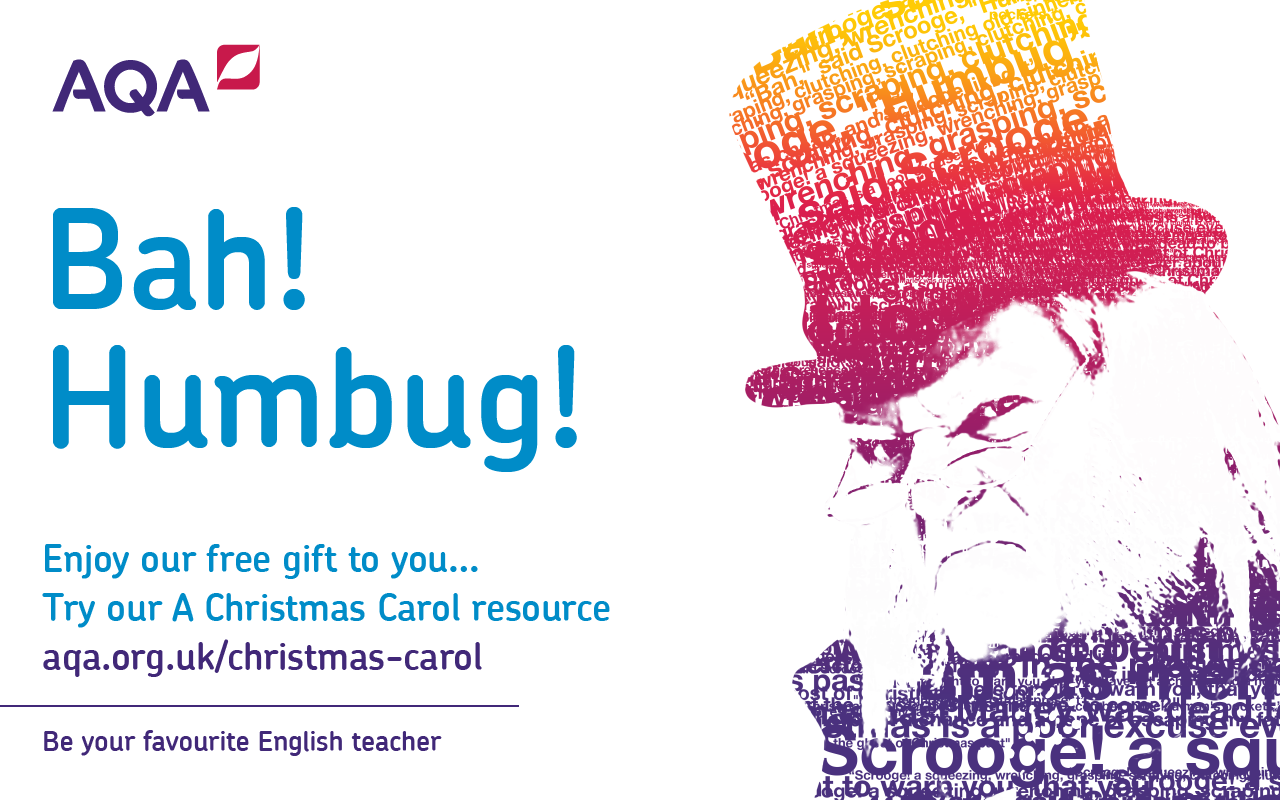 Slide  56
Copyright © AQA and its licensors. All rights reserved.
Paper 2 Section B: comparison of studied poems
To help, we:

list the titles of poems in each cluster on the exam paper as a key reminder
print the poem named in the question on the exam paper.

Students need to:

know their chosen cluster of poems holistically 
be able to make connections and comparisons between the poems and the theme of the cluster.

Students will need help to:

use the named poem for close AO2 references in particular
focus on the named poem printed for them in the question paper as a starting point
consider how best to reference their own choice of poem for the purpose of comparison.
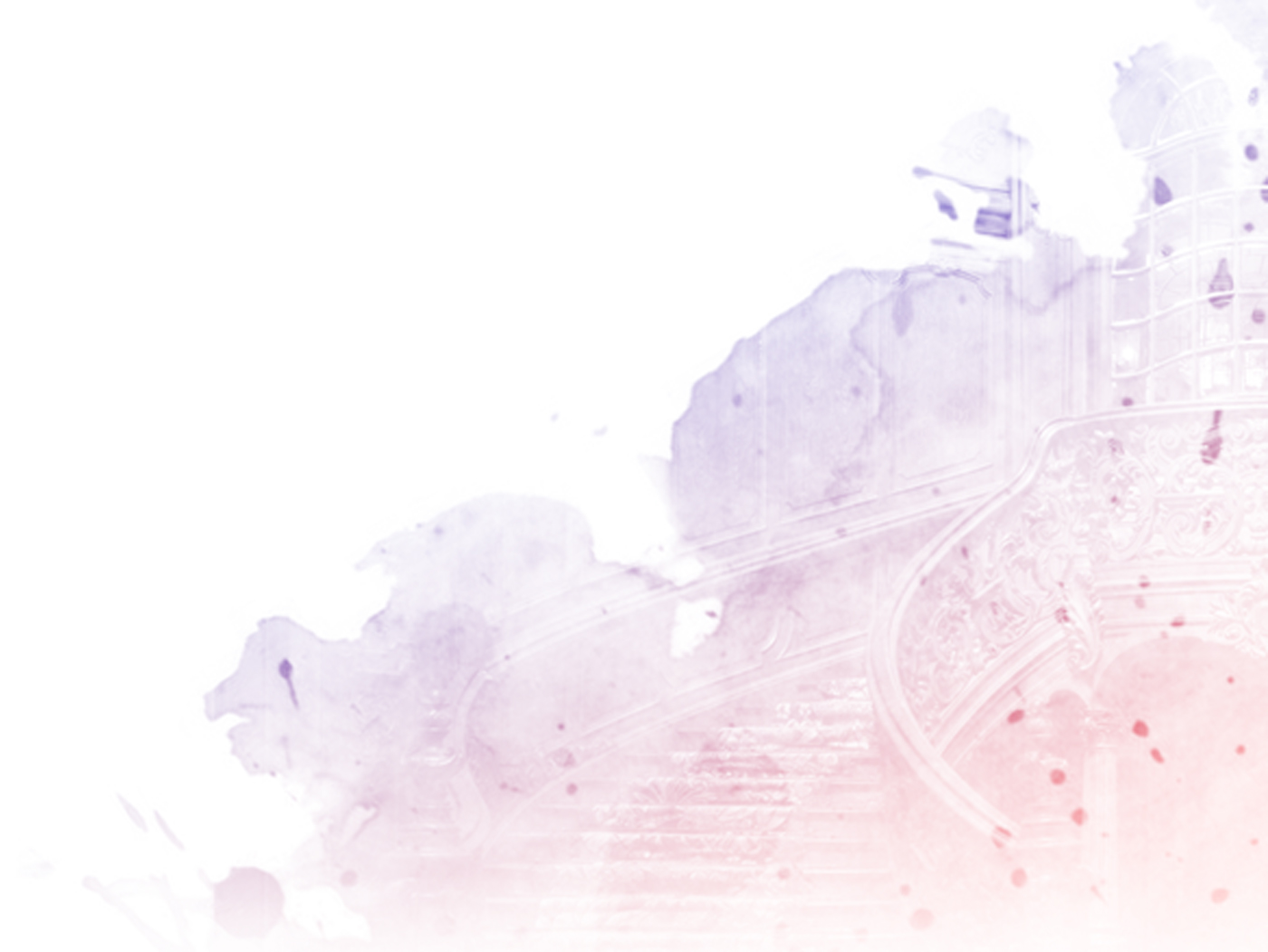 Slide 57
Copyright © AQA and its licensors. All rights reserved.
Activity
1. Look at this question from the first set of specimen papers:

Compare the ways poets present  ideas about power  in ‘Ozymandias’ and in one other poem from ‘Power and conflict’.

2. How is this student making effective references to the poems? See response in your pack.

3. Now look briefly at the questions in the second set of specimen papers: How are they establishing a similar degree of support for students to address AO1 and AO2?
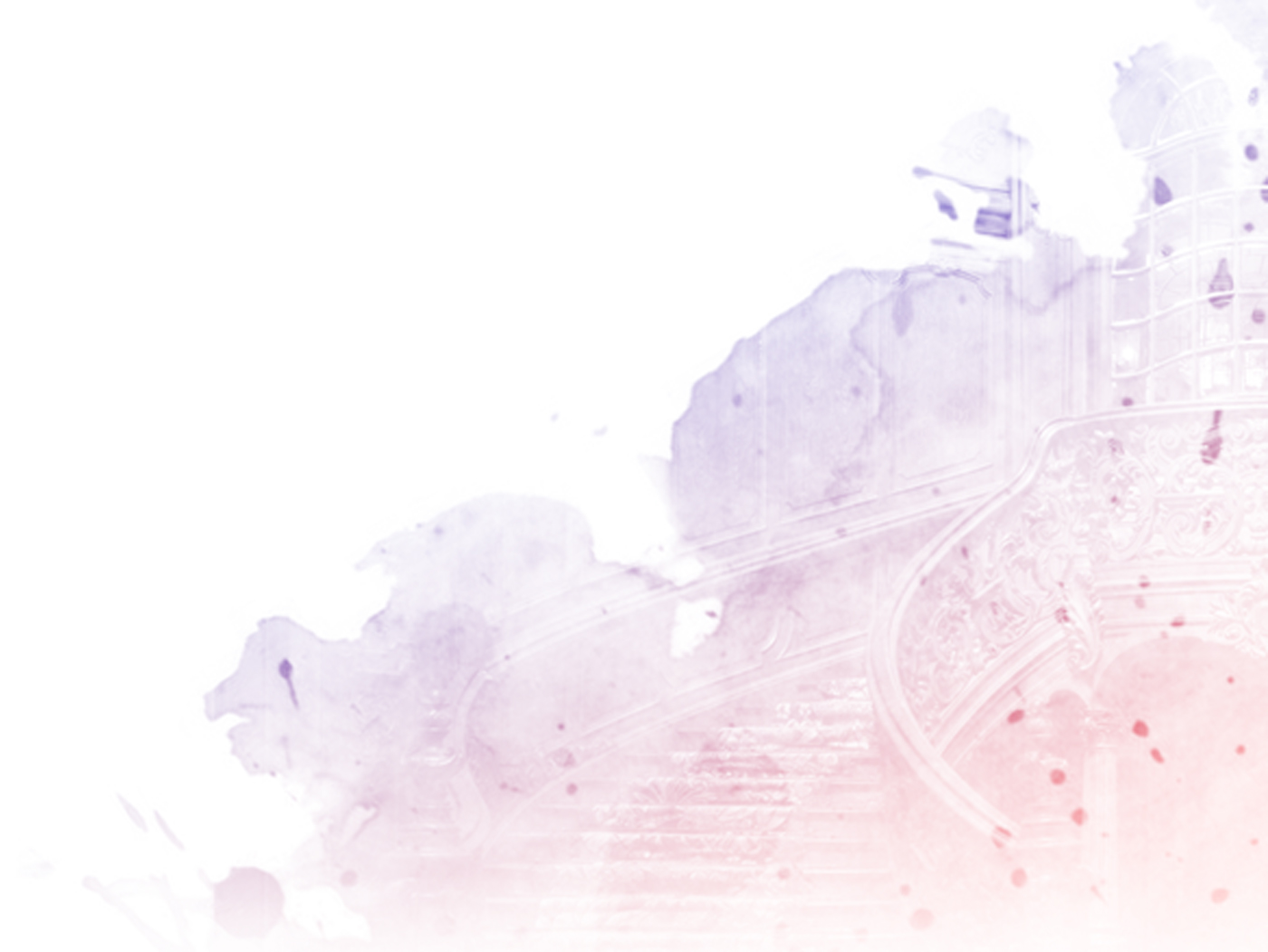 Slide 58
Copyright © AQA and its licensors. All rights reserved.
Activity
Both ‘Ozymandias’ and ‘My Last Duchess’ show the effects of power and how it corrupts. Shelley describes Ozymandias’ ‘sneer of cold command’ as if to suggest that he is a cruel and heartless leader, only concerned with his own power and the immortality it will bring. The Duke in ‘My Last Duchess’ is similarly concerned with his own power and status . Although the monologue is supposed to replicate a conversation, there is no opportunity for his listener to speak – Browning writes the monologue to show the Duke’s self-obsession and that he is not interested in anyone’s views other than his own.  
Ozymandias might have had ‘cold command’ of his ‘lands’, just like the Duke ‘gave commands’. Both poets are concerned with the effects of power and how in the wrong hands it corrupts.  The Duke is shown to be misguided as Browning uses imagery to hint at the Duchess’ kindness and gentle spirit (white pony) to prove that she is innocent and has been killed for nothing.  Ozymandias is shown to also be cruel: ‘sneer of cold command’ – however he has been left with nothing: ‘the lone and level sands stretch far away’. It could be argued that the Duke has also been left with nothing:  he has a statue of ‘Neptune’ which is made of cold bronze. He doesn’t realise this himself however, as he cares nothing for human relationships and is far more concerned, like Ozymandias, with his pride and reputation.
Ultimately both leaders are shown by the poets to be corrupt. Both poets feel that power in the wrong hands has devastating consequences on the innocent. However, although both poets show that this corruption is punished in the end, perhaps it is the Duke who is shown more clearly to be the true despot as Browning uses the dramatic monologue to show first hand how completely self absorbed he is.
Slide 59
Copyright © AQA and its licensors. All rights reserved.
Paper 2 Section C: comparison of unseen poetry
Students do really well, and seem to enjoy, responding to unseen poems.

The response to unseen is the final task. In this way, it gives students the opportunity to demonstrate and use the skills they have learned throughout the course in a ‘synoptic’ way. 

Comparison of unseen texts is a requirement of the qualification. However, this element of the qualification is worth 8 marks out of a total of 168.

As students respond to the first unseen poem, they are mentally gathering ideas to use in the final 8 mark task.

Both poems will have very clear links and connections in terms of ideas.

The final 8 mark task will also make these main links and connections explicit.
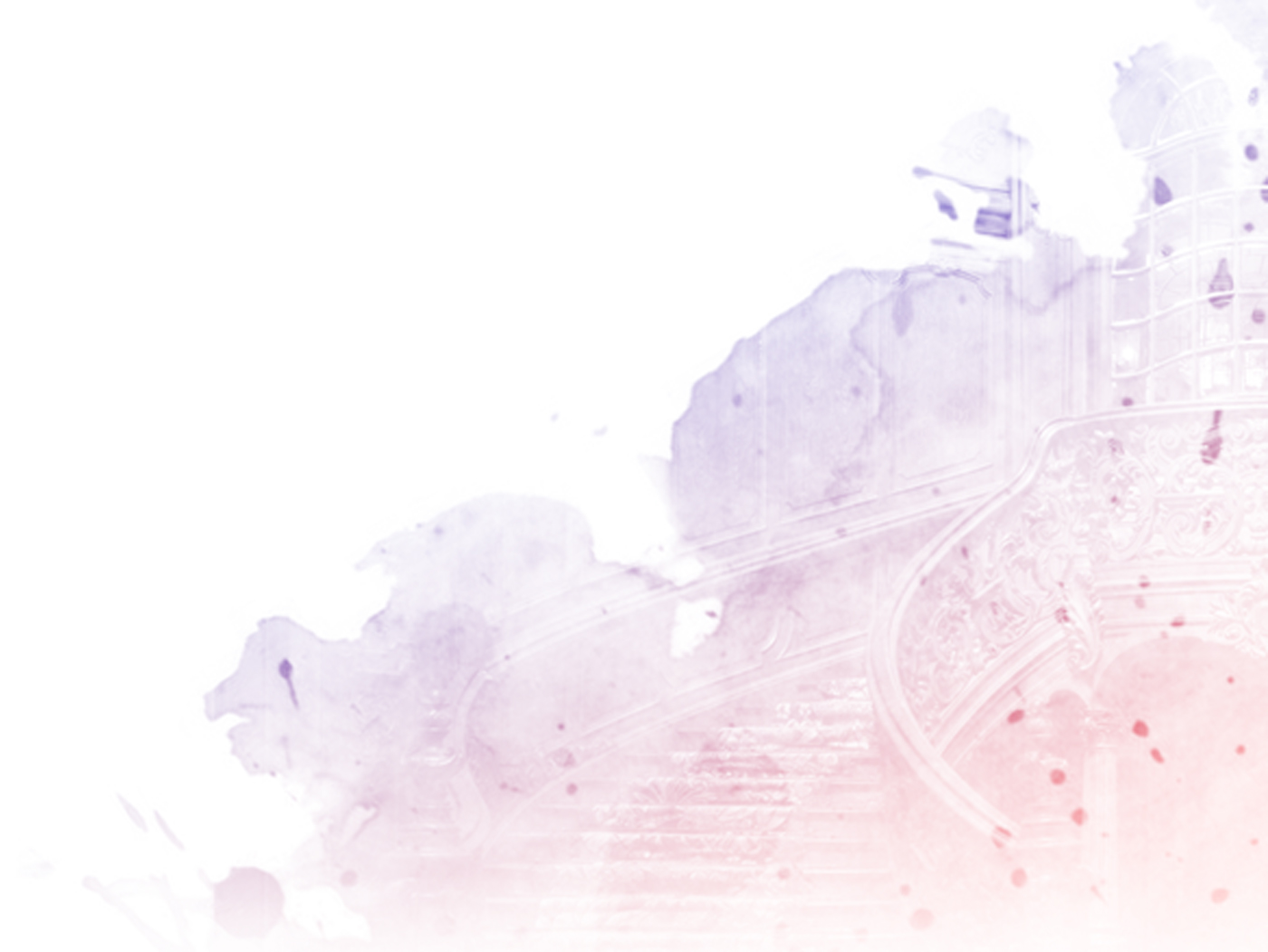 Slide 60
Copyright © AQA and its licensors. All rights reserved.
Paper 2 Section C: comparison of unseen poetry
How to Leave the World that Worships Should  

Let faxes butter-curl on dusty shelves.Let junkmail build its castles in the hushof other people’s halls. Let deadlines burstand flash like glorious fireworks somewhere else.As hours go softly by, let others cursethe roads where distant drivers queue like sheep.Let e-mails fly like panicked, tiny birds.Let phones, unanswered, ring themselves to sleep.Above, the sky unrolls its telegram,immense and wordless, simply understood:you’ve made your mark like birdtracks in the sand -now make the air in your lungs your livelihood.See how each wave arrives at last to heaveitself upon the beach and vanish. Breathe.

Ros Barber
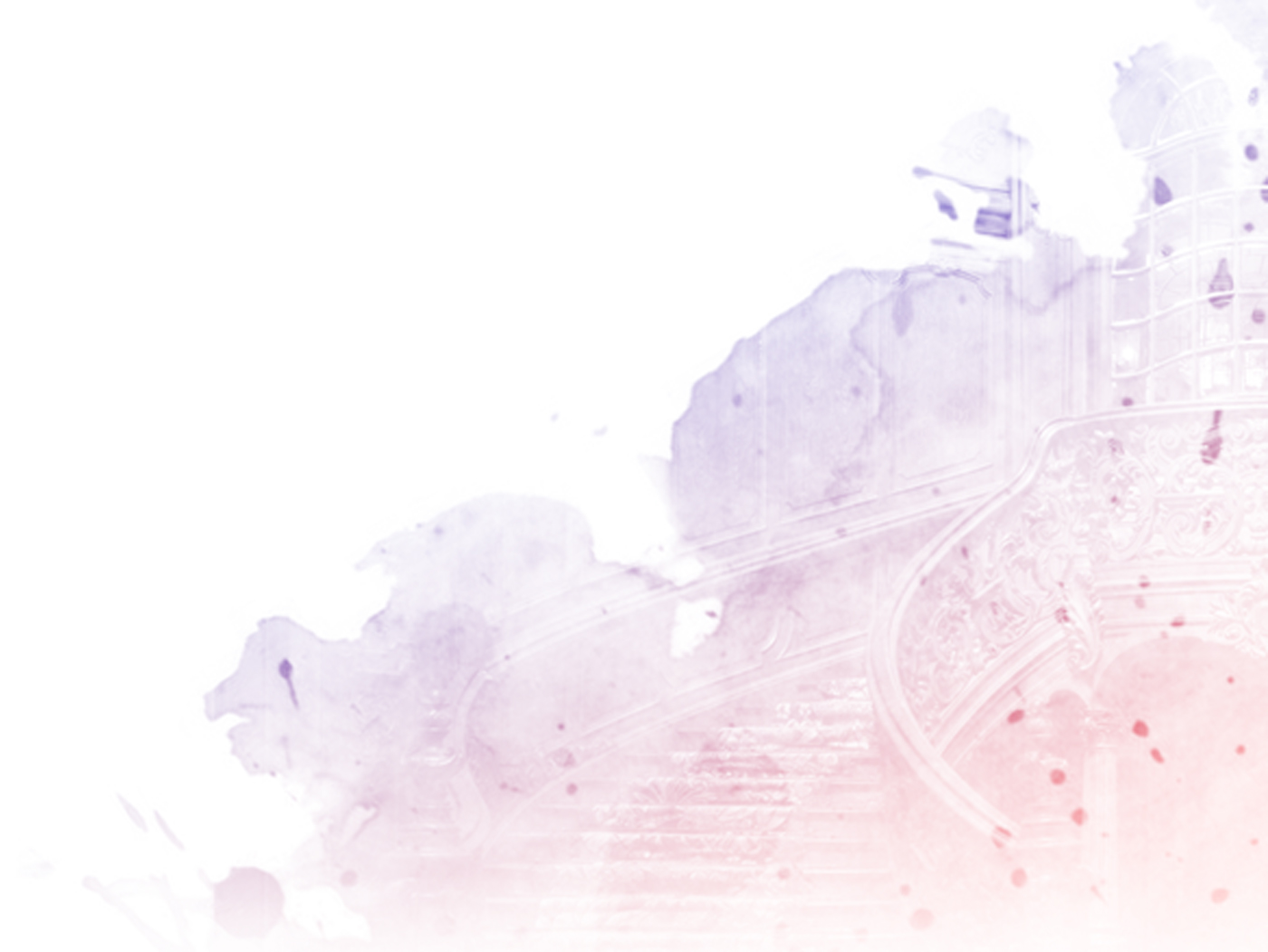 Slide 61
Copyright © AQA and its licensors. All rights reserved.
Sample Task
27.1 
In ‘How to Leave the World that Worships Should,’ how does the poet present ideas about the way we live and work in the modern world?
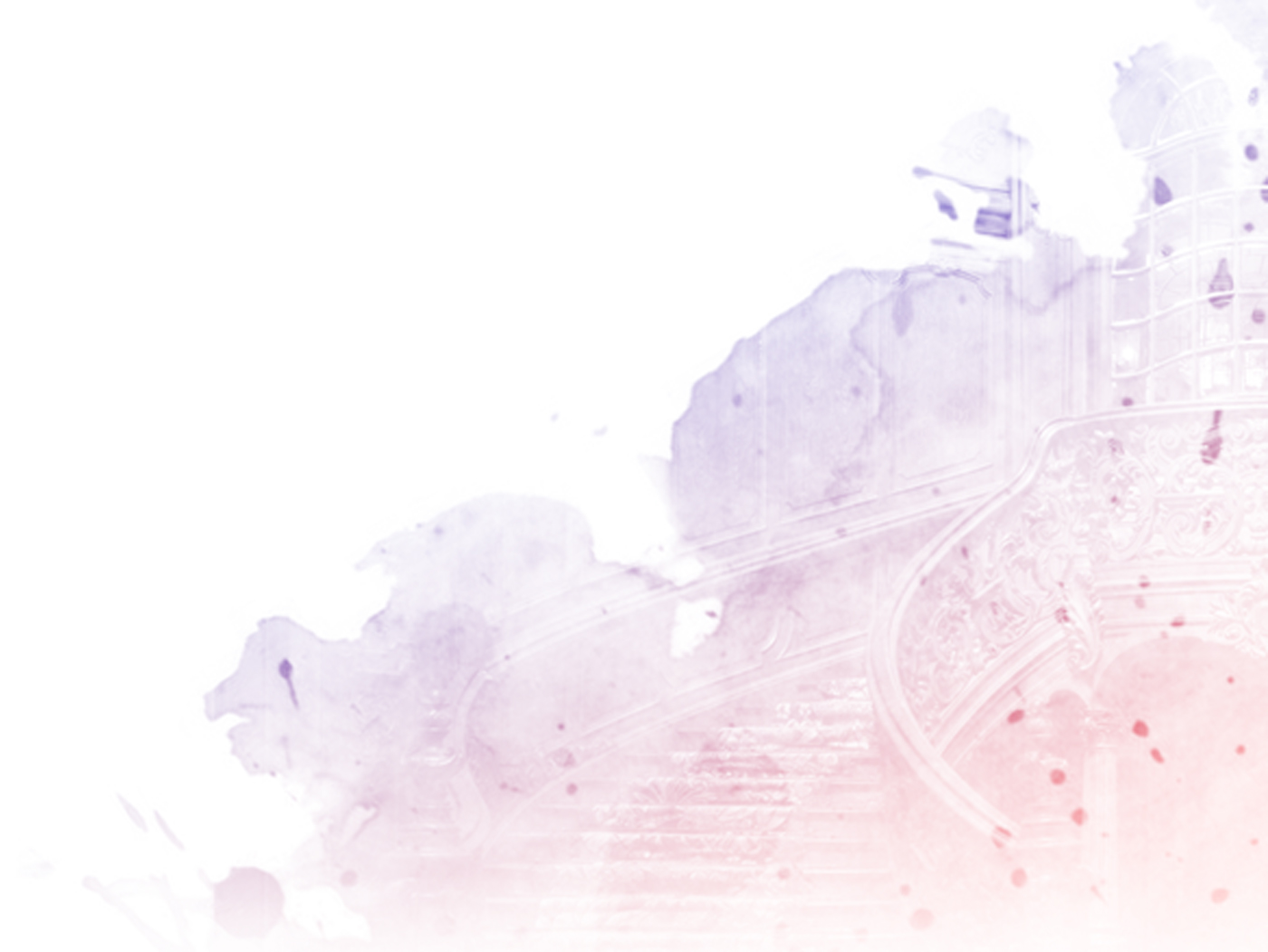 Slide 62
Copyright © AQA and its licensors. All rights reserved.
Paper 2 Section C: comparison of unseen poetry
The Rich Eat Three Full Meals
 
The rich eat three full meals, the poor two small bowls
But peace is what matters.
Thirsty, I drink sweet plum tea;
Warm, I lie in the shade, in the breeze;
My paintings are mountains and rivers all around me,
My damask*, embroidered, the grass.
I rest at night, rest easy,
Am awake with the sun
And enjoying Heaven’s heaped-up favours.
 
Nguyen Binh Khiem
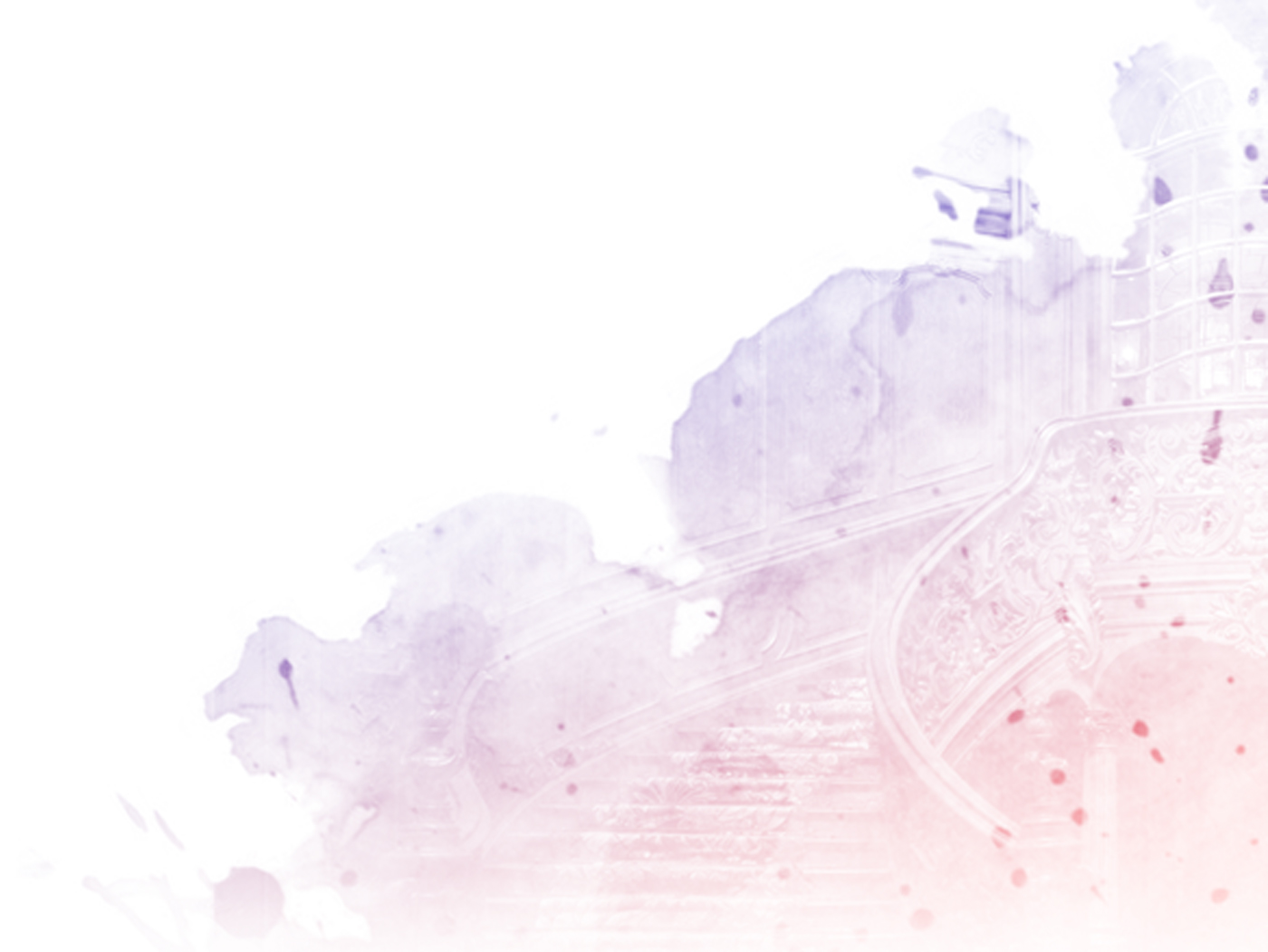 Slide 63
Copyright © AQA and its licensors. All rights reserved.
Paper 2 Section C: comparison of unseen poetry
27.2 
In both ‘The Rich Eat Three Full Meals’ and ‘How to Leave the World that Worships Should’, the speakers describe attitudes towards the world around us. What are the similarities and/or differences between the ways the poets present these attitudes?
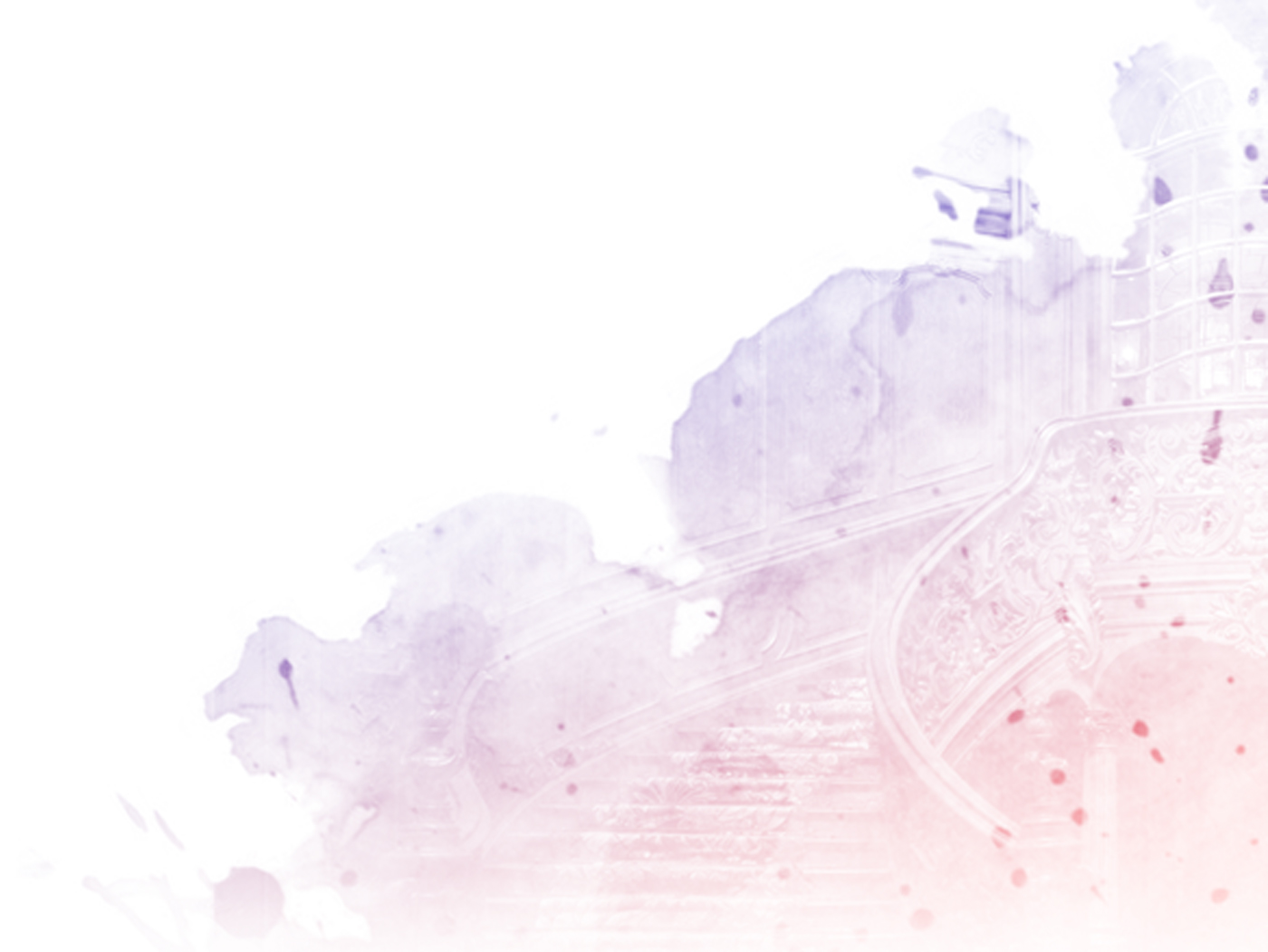 Slide 64
Copyright © AQA and its licensors. All rights reserved.
Forming a comparative response
Both…

Both…

However…
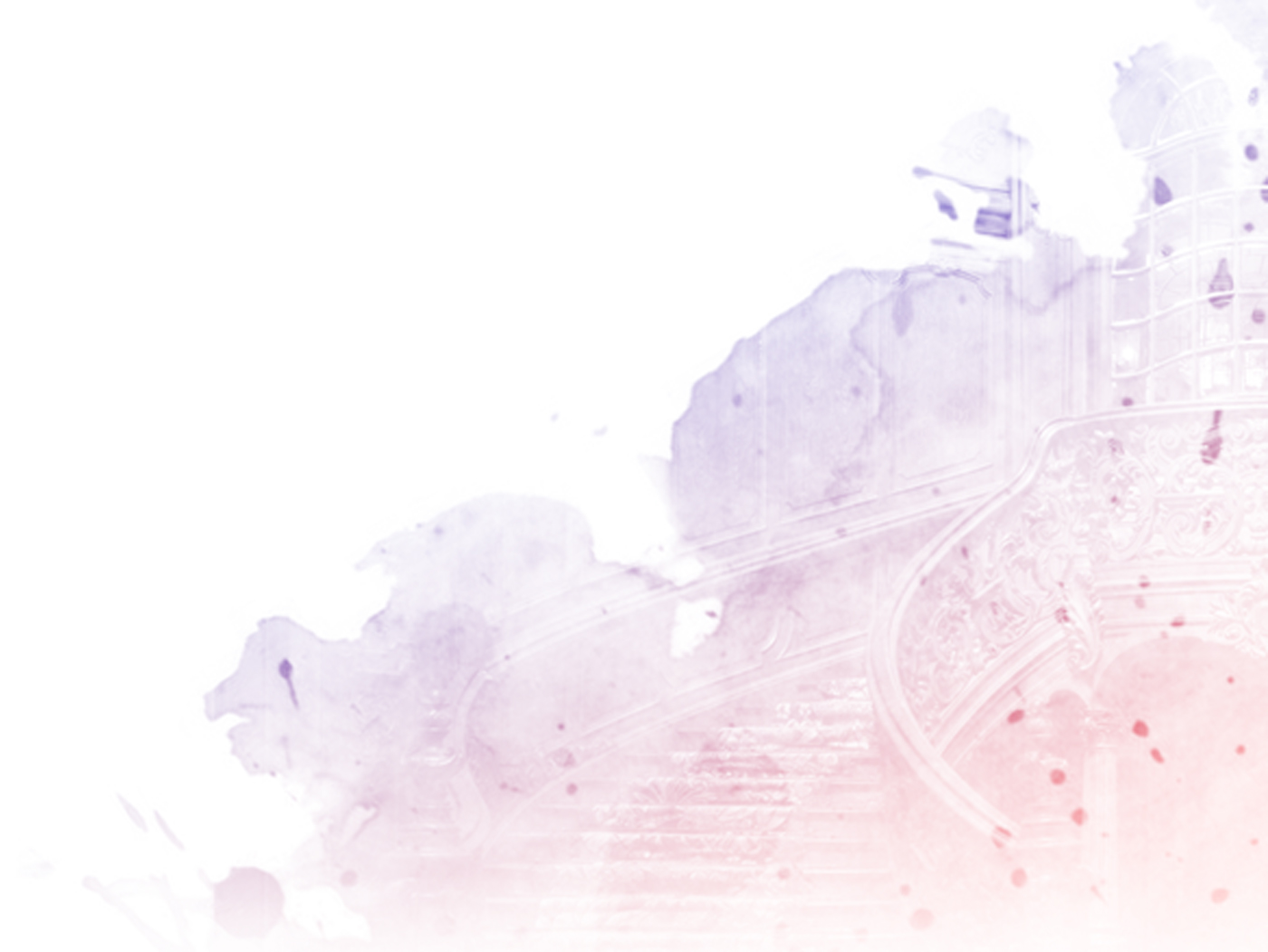 Slide 65
Copyright © AQA and its licensors. All rights reserved.
Paper 2 Section C top level three response
Both speakers are talking about how it is important to enjoy life and see the beauty of the natural world. In ‘The Rich…’ the poet uses positive images to show the beauty of the world for example ‘my paintings are mountains and rivers’ which gives the sense that he sees the world as a work of art and something precious to be admired. In ‘How to’, the poet also uses positive imagery although she uses them to show the power and size of the natural world such as ‘immense and wordless’, as if the natural world is bigger and much more important than the human world. This suggests that Barber sees the natural world as something bigger that we can’t own, but the poet in ‘The Rich’ seems to suggest something different through his images, as if the natural world belongs to humans. This is also suggested by the ways both poets position the idea of ‘peace’. In ‘The Rich’ it is on the second line but Barber puts the word ‘breathe’ right at the end of the poem. 
Both suggest that it is the main point of their poem however, because in ‘The Rich’ it is a definite statement: ‘peace is what matters’ and in ‘How To’ it is a direct instruction in a single word sentence at the end of the poem.   
However, although both poems are about similar ideas, ‘How to’ seems more direct and as if it matters more. She uses second person and lots of instructions to the reader in the second verse, whereas ‘The Rich’ just describes his own way of looking at the world. This makes ‘How to’ seem more powerful and direct as if it is very important that we do as she says.
Slide 66
Copyright © AQA and its licensors. All rights reserved.
Co-teachable skills
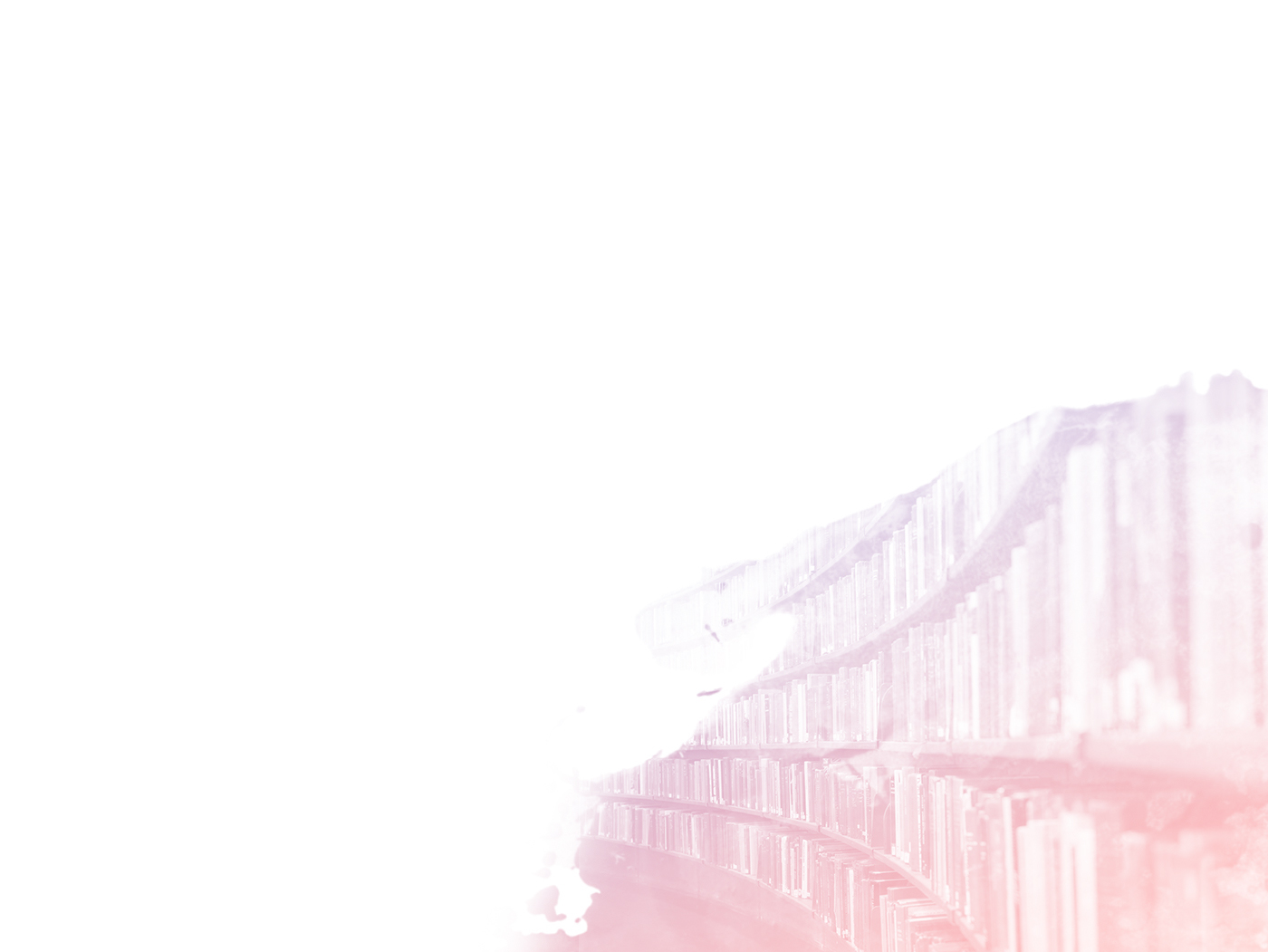 Slide  67
Copyright © AQA and its licensors. All rights reserved.
Plenary activity
Consider how you might co-teach for language and literature skills development:


close reading responses to an extract 
critical interpretations
use of a literature set text to give coherence 
     (and content) within a unified course.
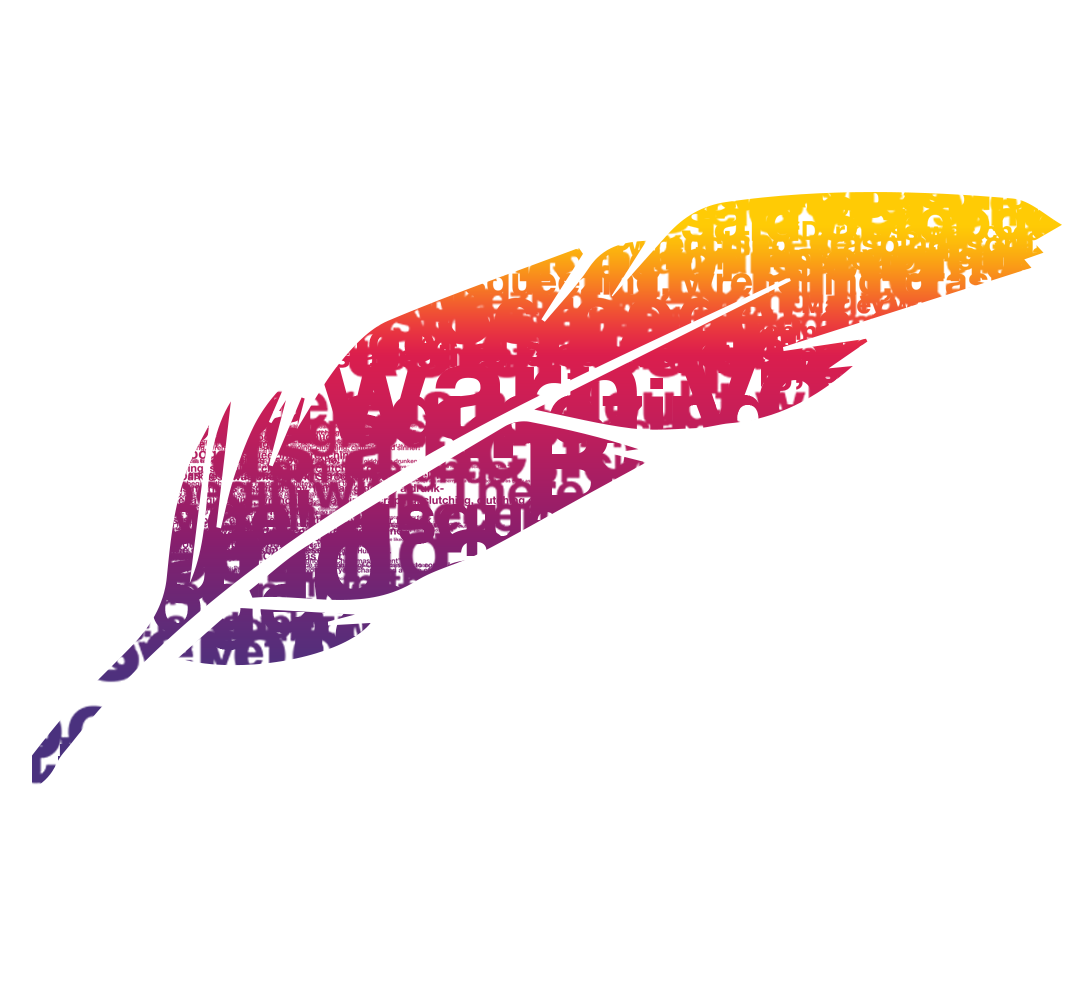 Slide 68
Copyright © AQA and its licensors. All rights reserved.
Further support from AQA
GCSE English subject team: english-gcse@aqa.org.uk / 0161 953 7504

One hour video presentations of the new GCSE English Language and Literature can be accessed via the AQA website: aqa.org.uk/subjects/english/gcse/english-language-specification-launch-webcast

aqa.org.uk/subjects/english/gcse/english-literature-specification-launch-webcast

Resources on website for GCSE English Language and English Literature:
planning resources
teaching resources
assessment resources.

Details of further training courses can be found on the AQA website: www.aqa.org.uk/professional-development
Slide 69
Copyright © AQA and its licensors. All rights reserved.